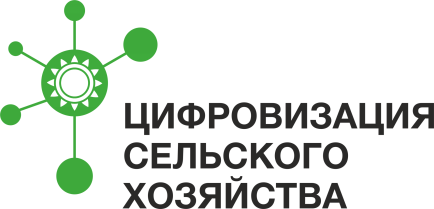 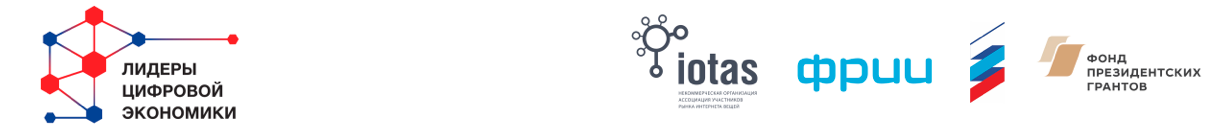 FeedNET
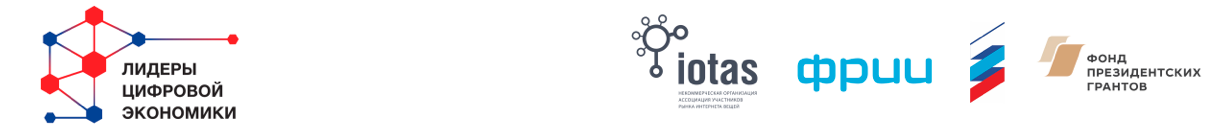 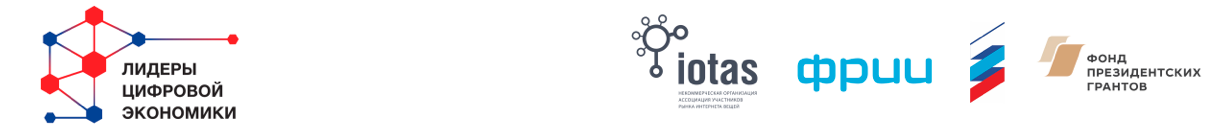 система управления кормлением КРС
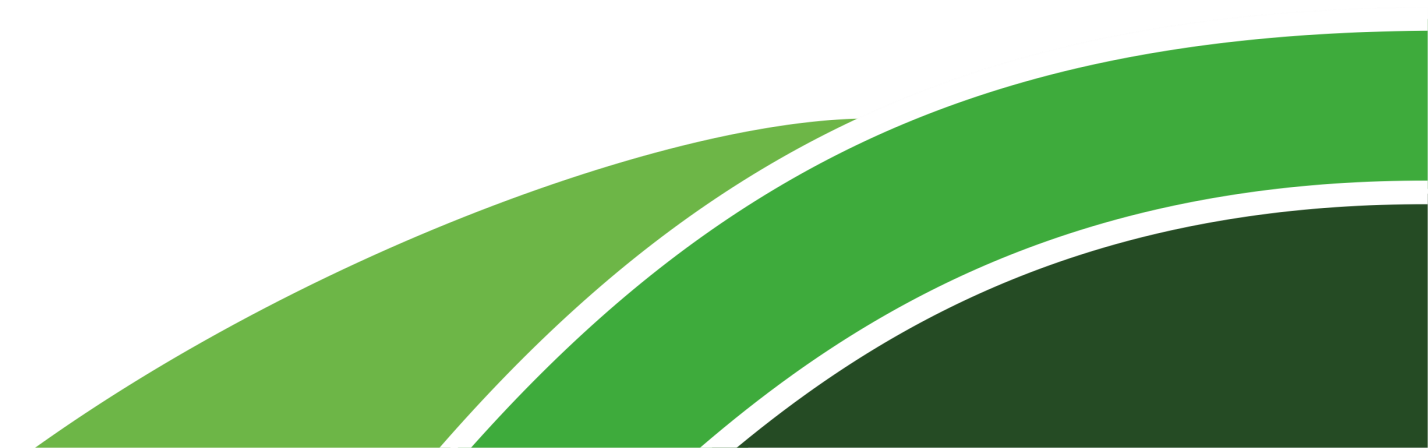 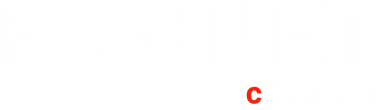 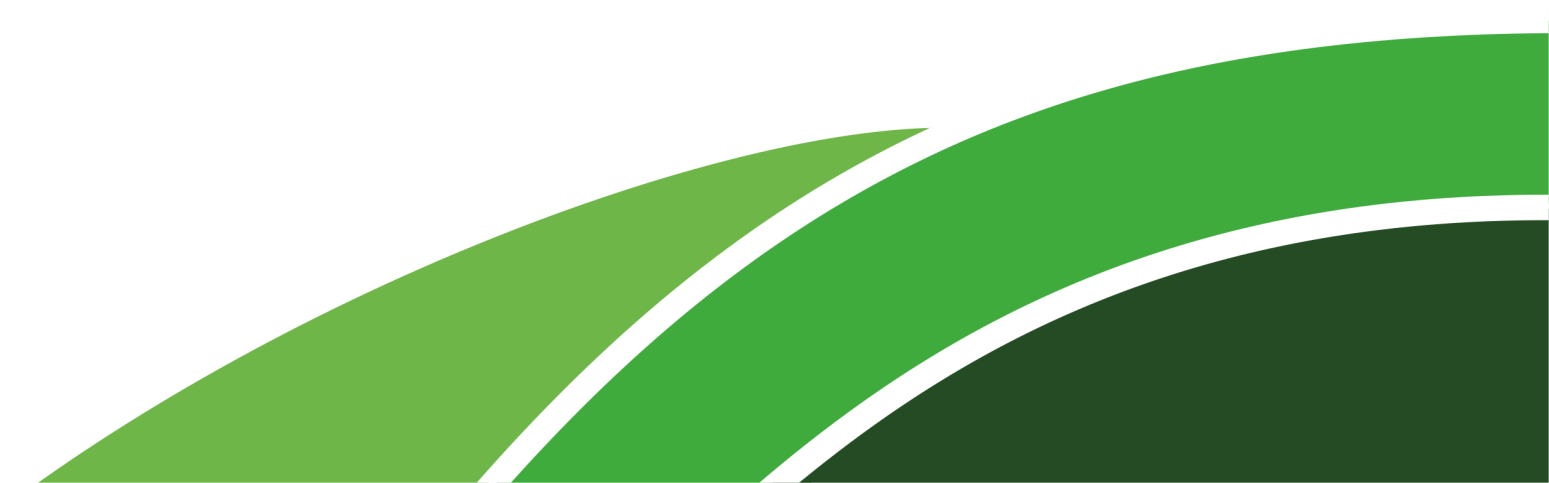 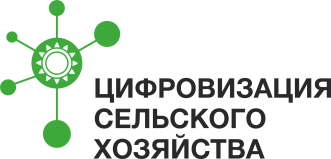 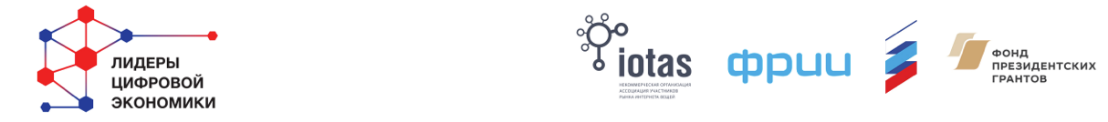 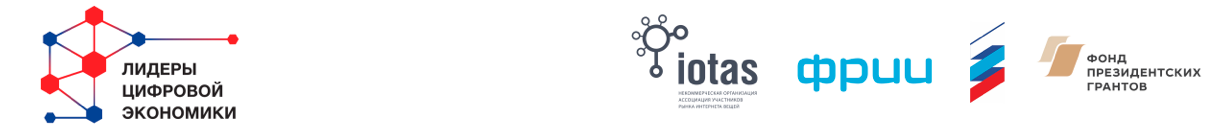 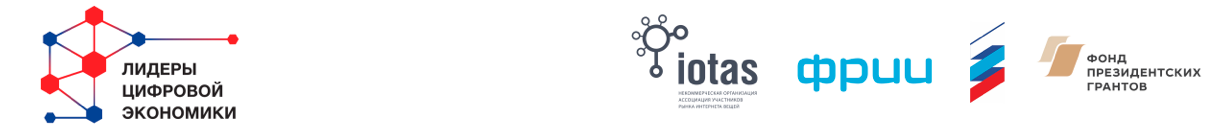 Архитектура информационной системы
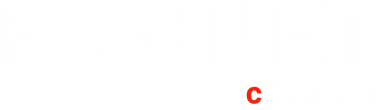 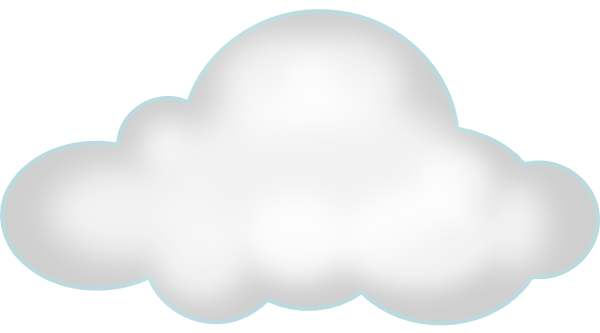 Другие системы
cFarmer
FeedNET
FeedNET
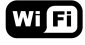 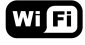 MR
MR
2
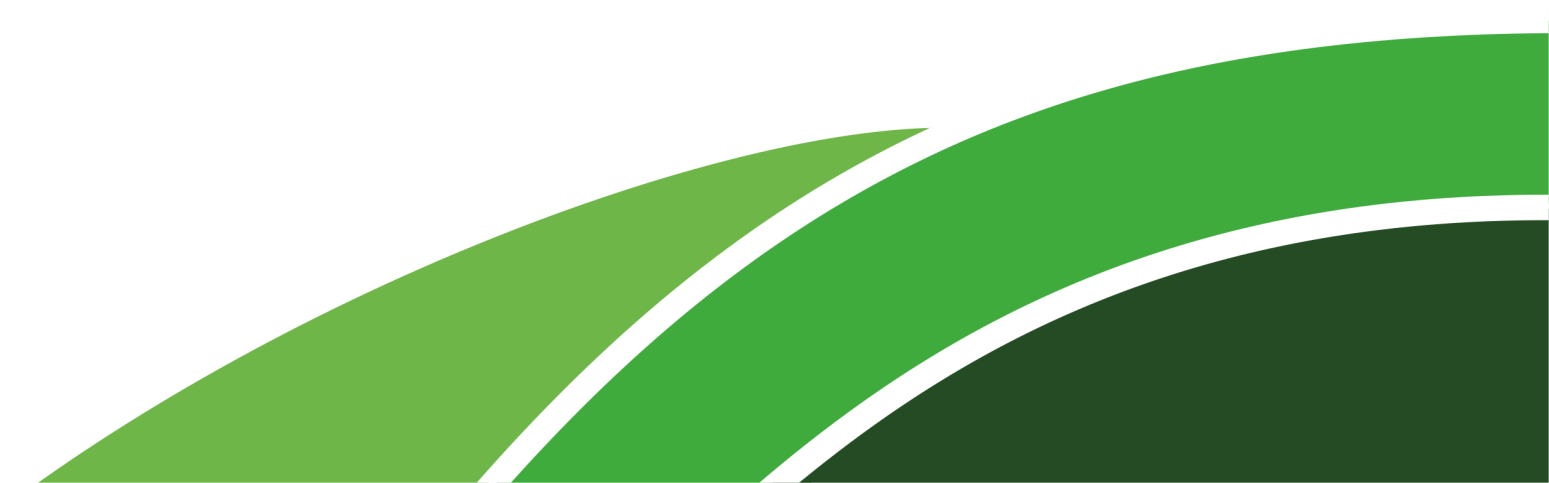 Программно-аппаратный комплекс планирования и оперативного контроля приготовления/раздачи кормов
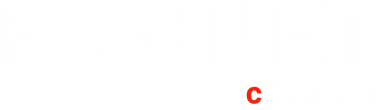 FEEDNET
Cfarmer.ru
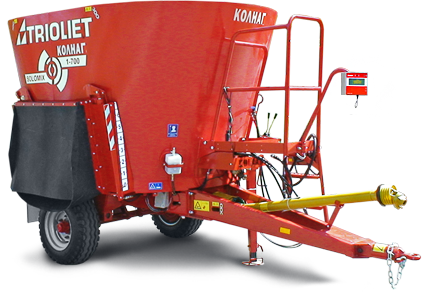 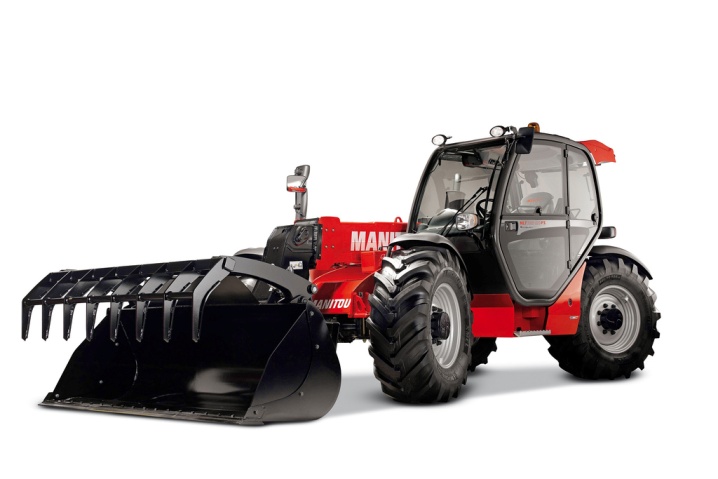 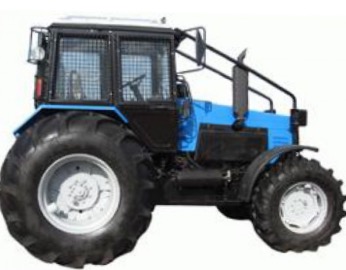 Терминал 
«FeedNet-SLAVE»
Весовой терминал «FeedNet-WEIGHT»
Терминал 
«FeedNet-MASTER»
Базовая станция 
«FeedNet-BASE»
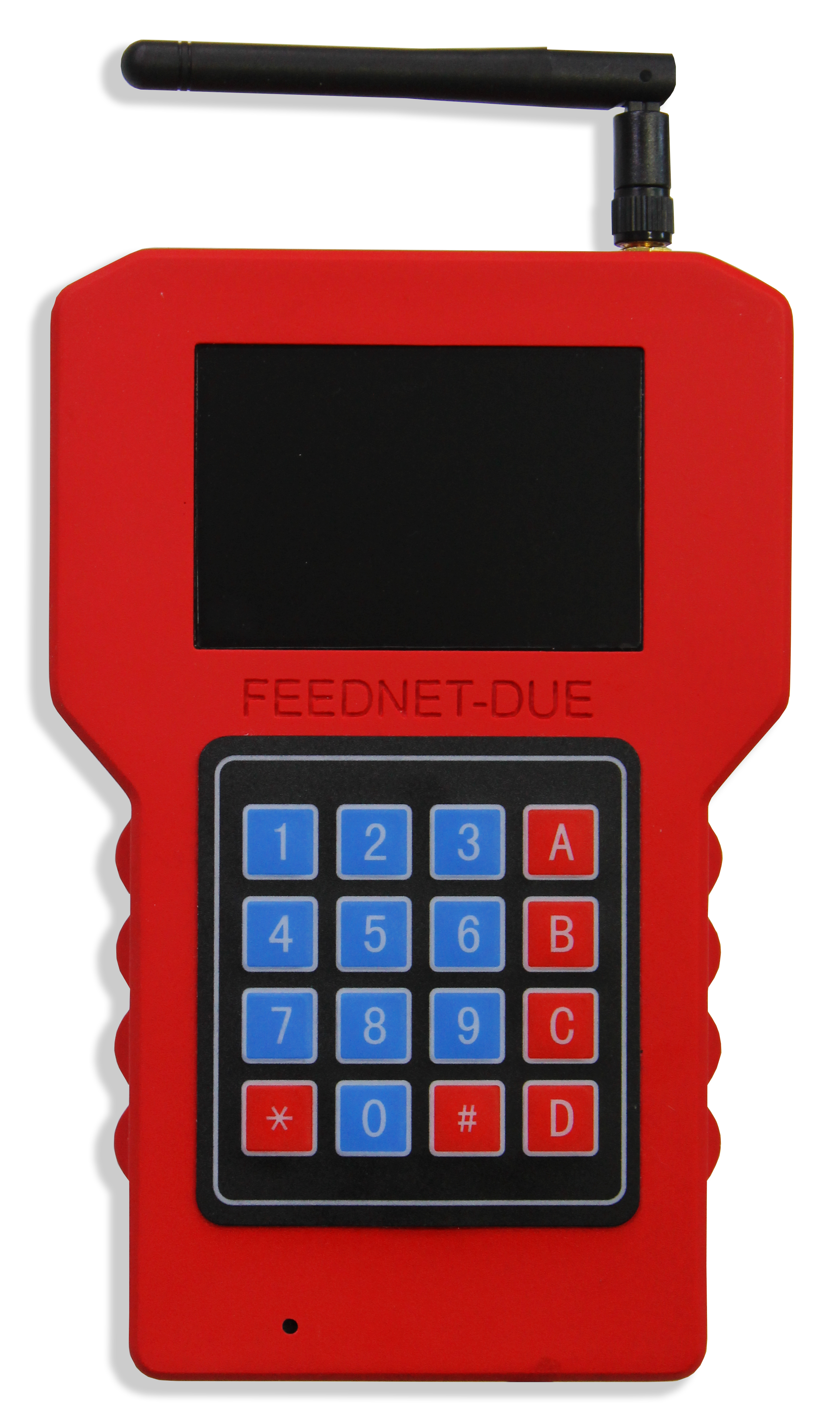 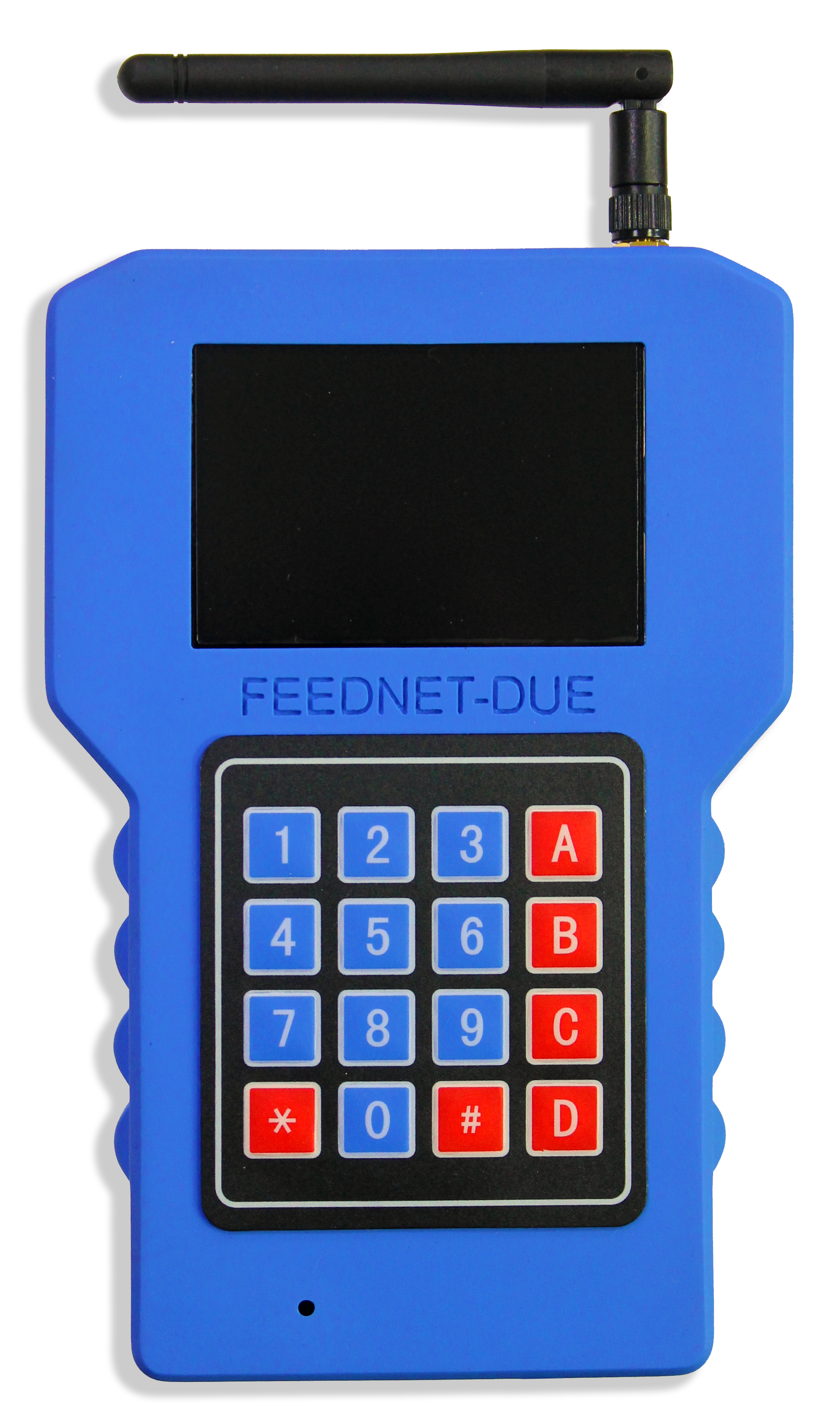 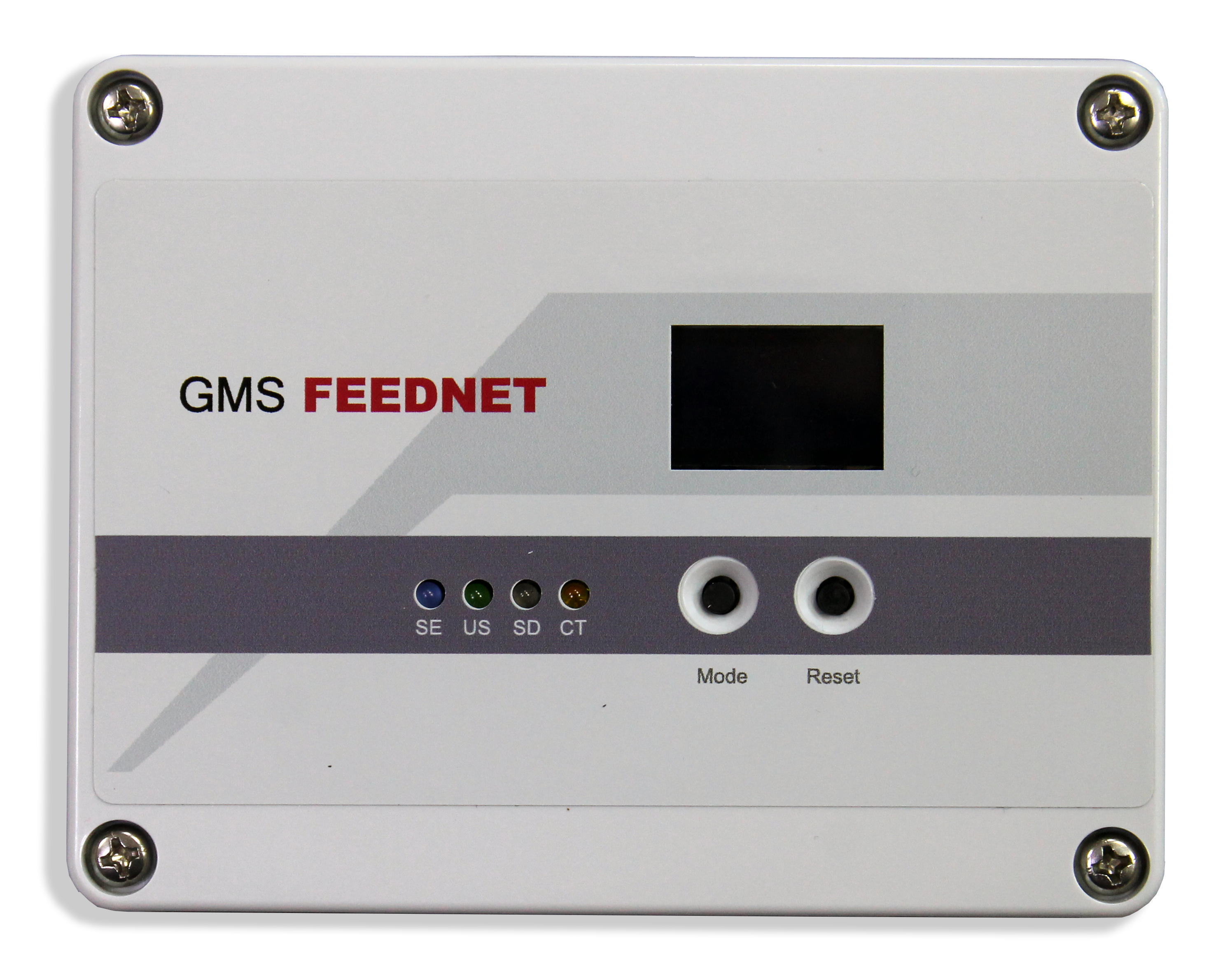 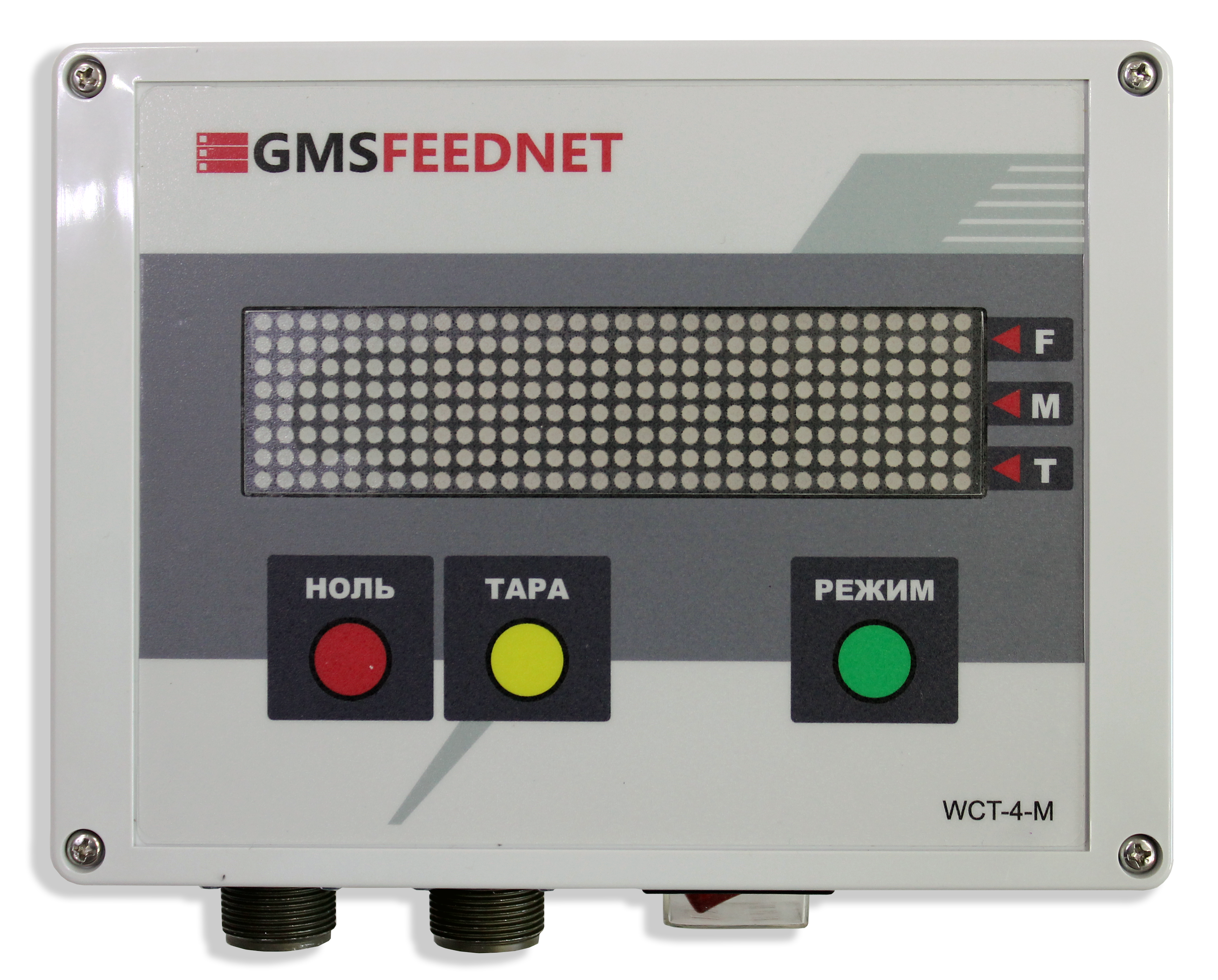 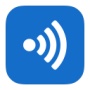 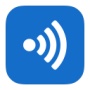 Система FEEDNET производит автоматический обмен данными между всеми элементами системы
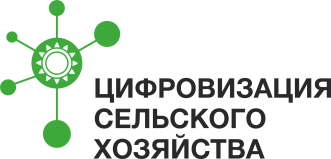 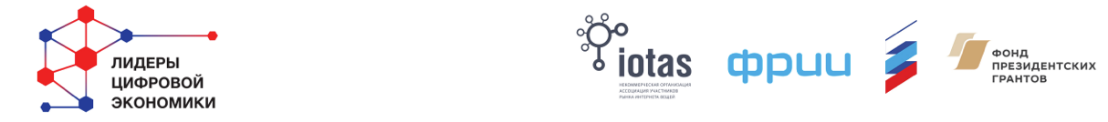 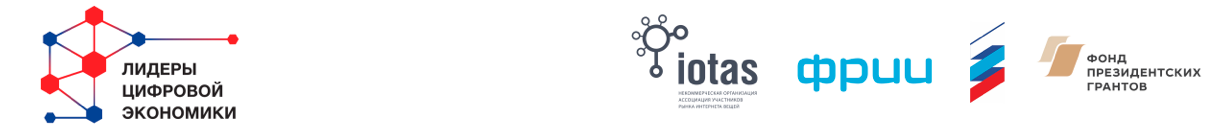 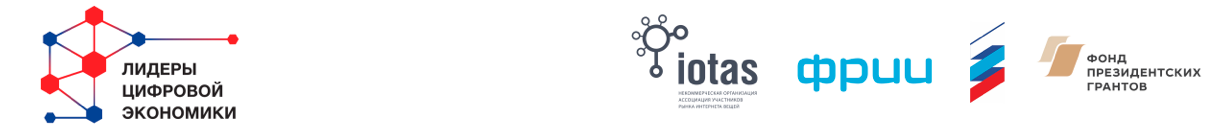 3
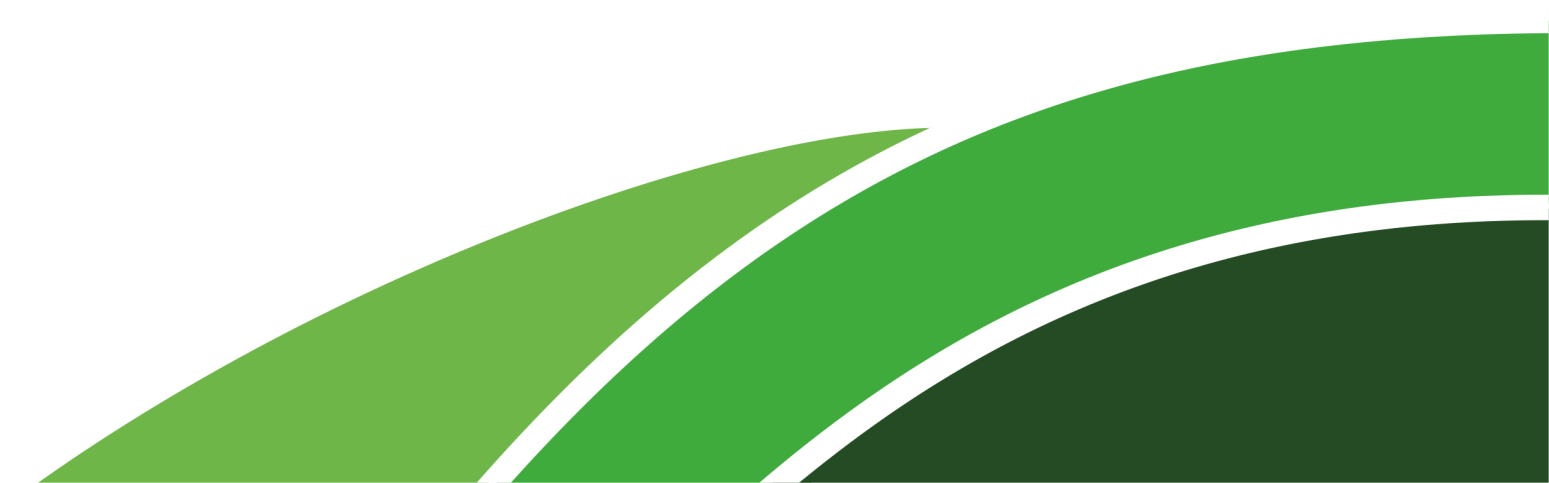 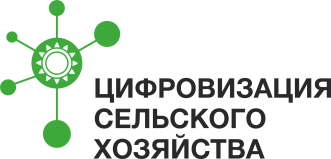 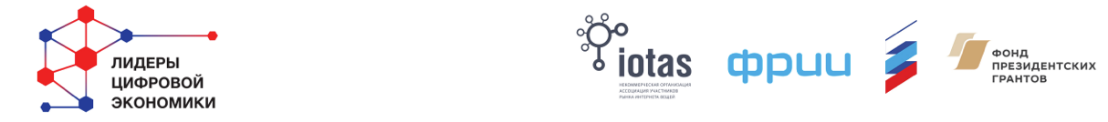 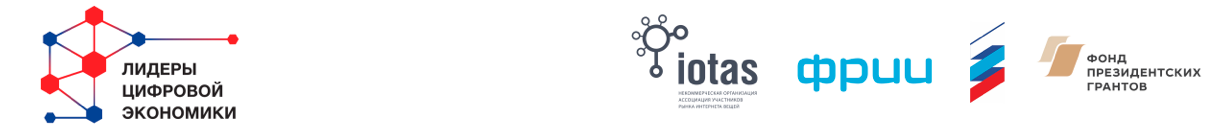 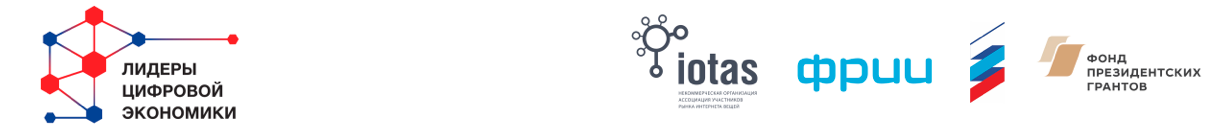 Составление плана кормления
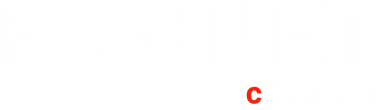 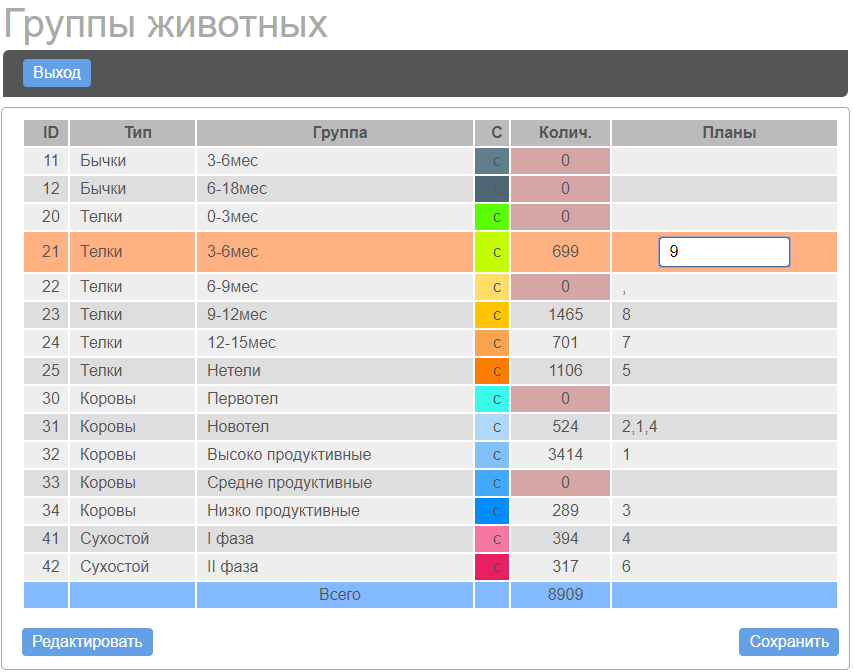 Специалист по кормлению  формирует и редактирует производственное задание на приготовление и раздачу кормов - в системе FeedNet-BASE.
Системой осуществляется оперативный перерасчет плана кормления при изменении количества животных, остатков на кормовом столе, состава рациона и пр.
Кроме этого, система позволяет оперативно перераспределять нагрузку между кормораздатчиками при выходе из строя какого-либо из них.
Сформированный план кормления передается в форме заданий  на терминал FeedNet-Мaster, установленный на кормораздатчике.
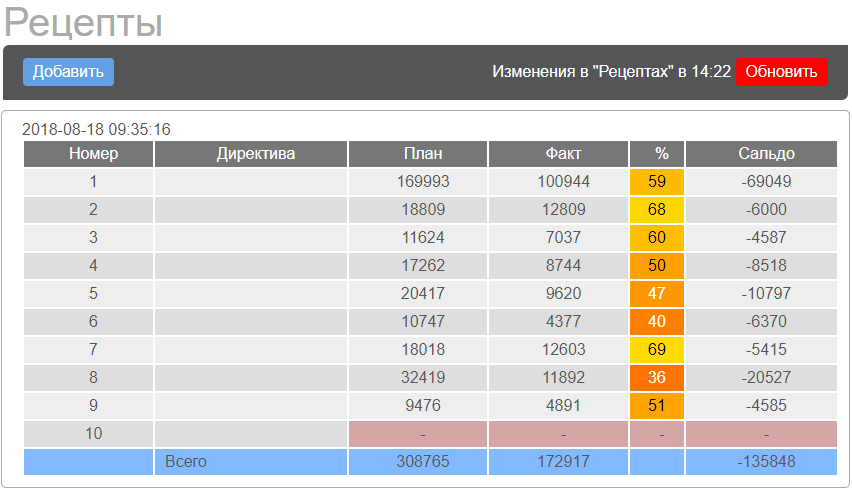 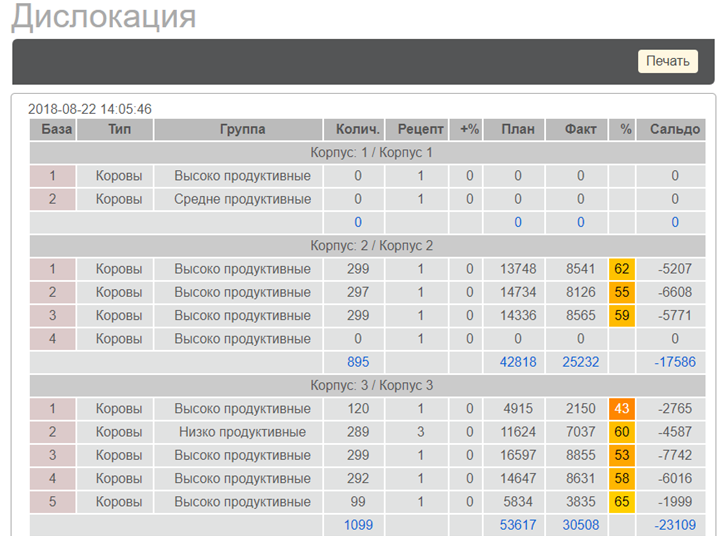 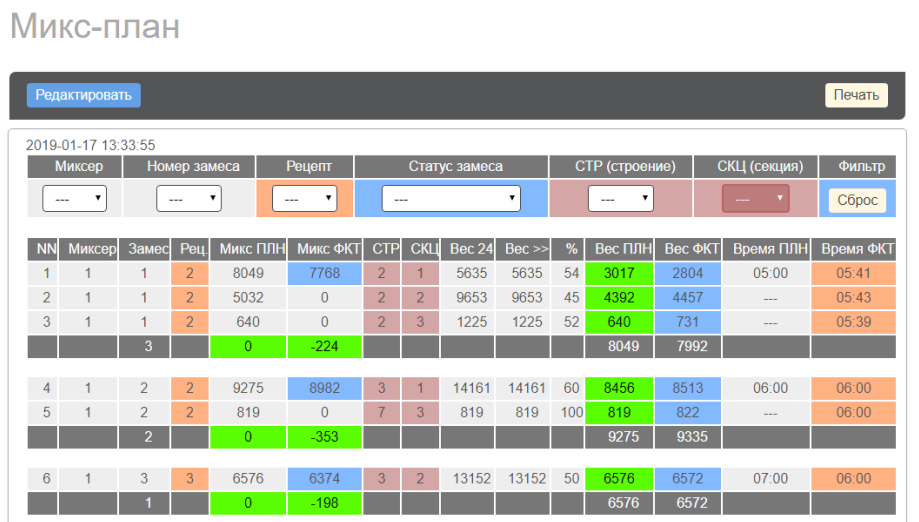 4
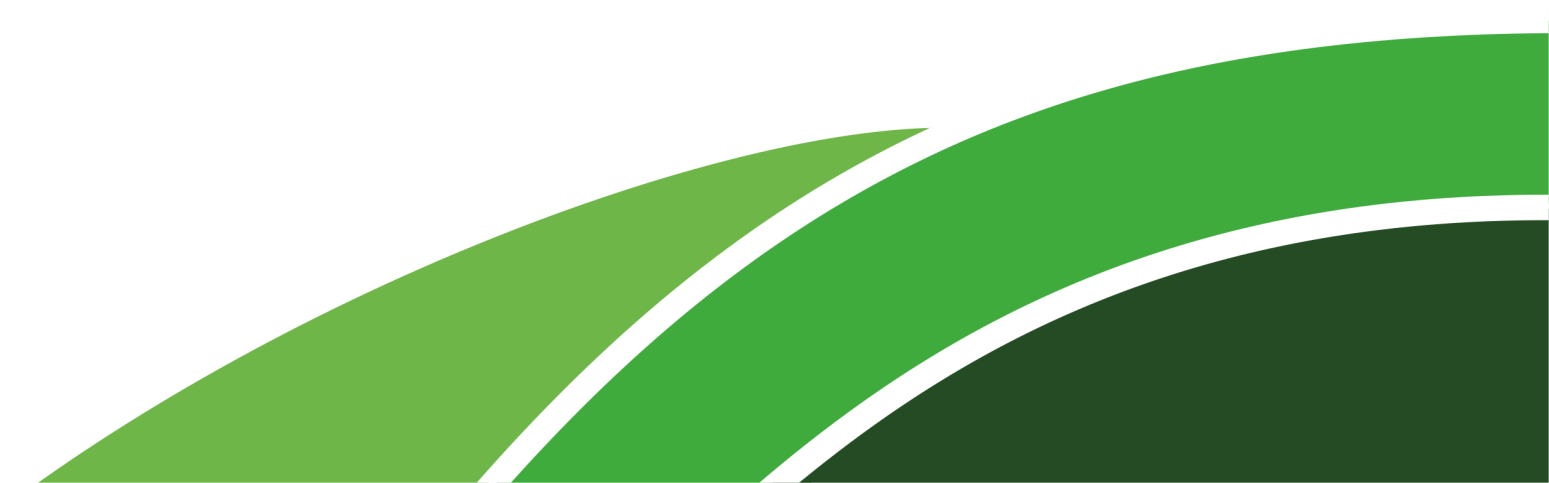 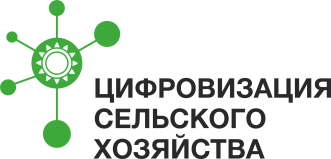 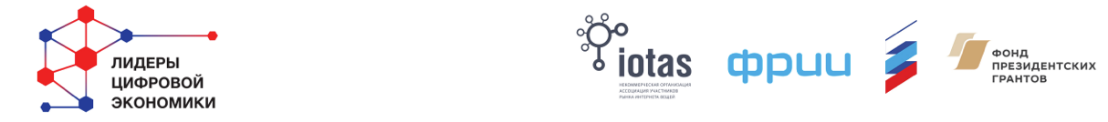 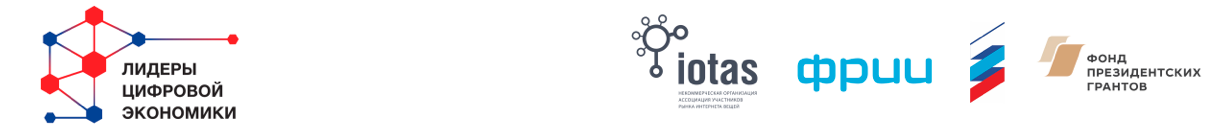 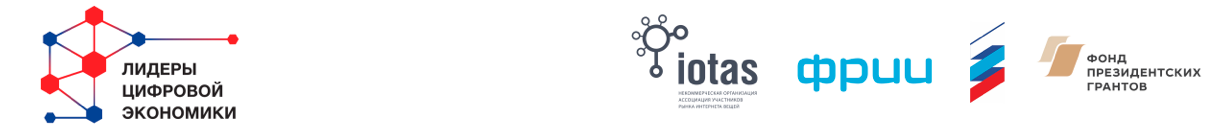 Передача план-задания кормосмесителям
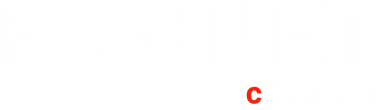 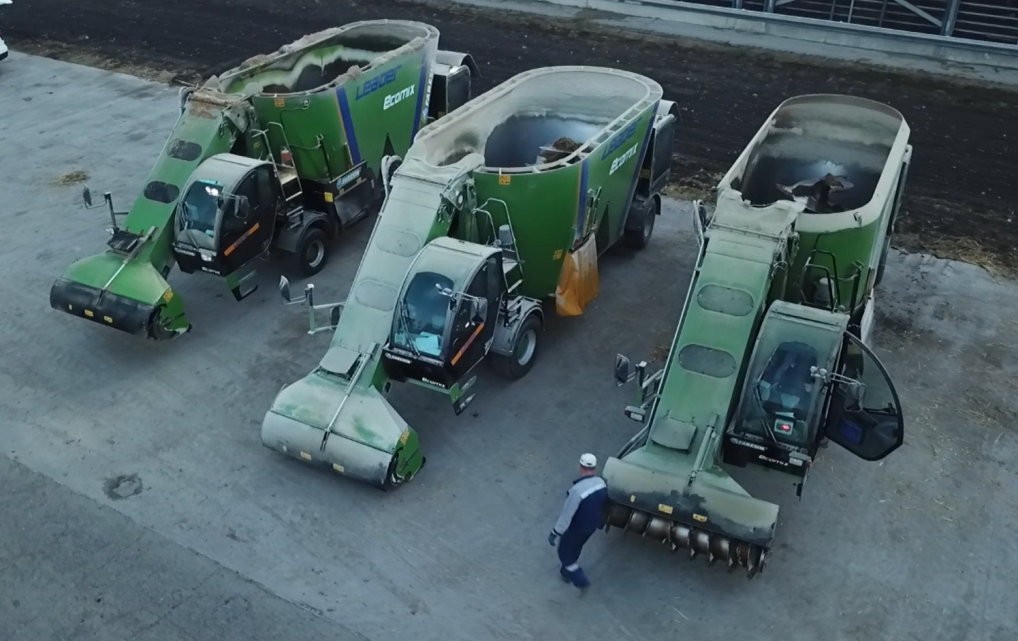 План-Задание
№1
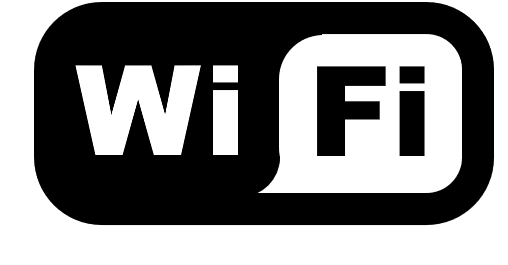 №2
№3
5
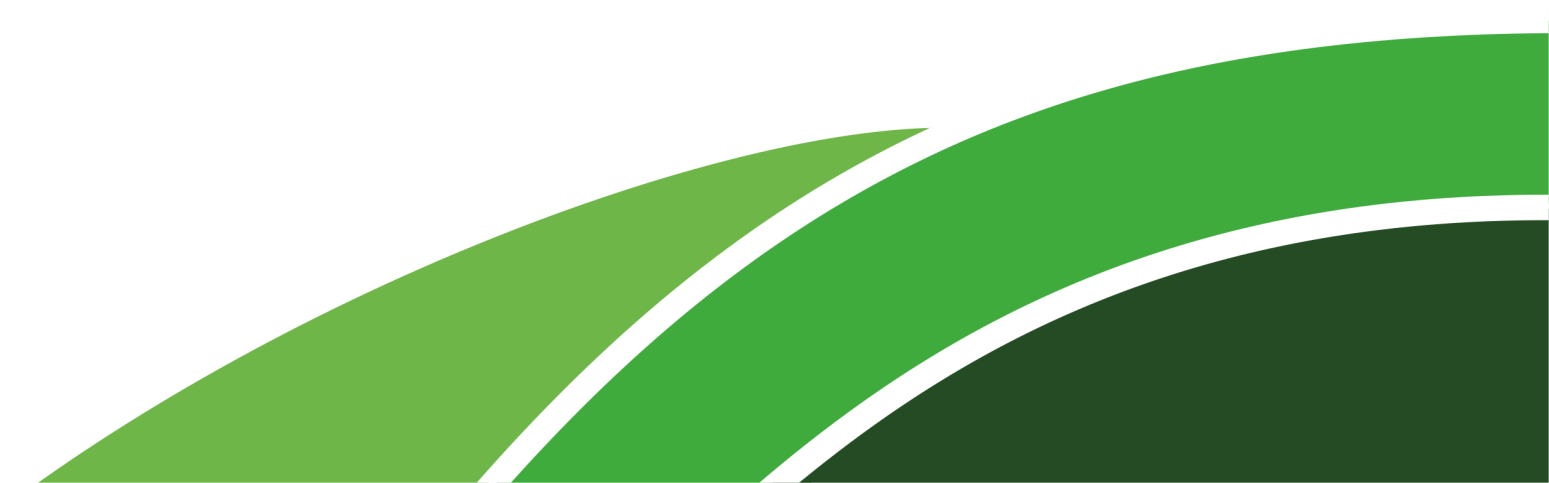 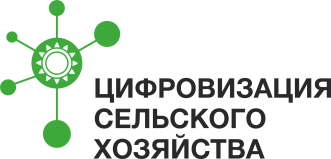 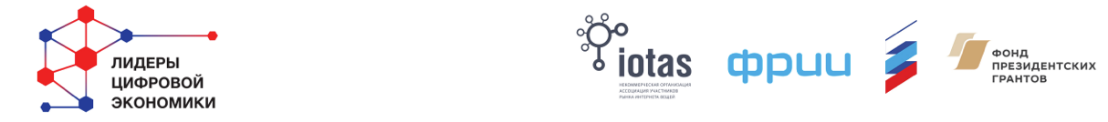 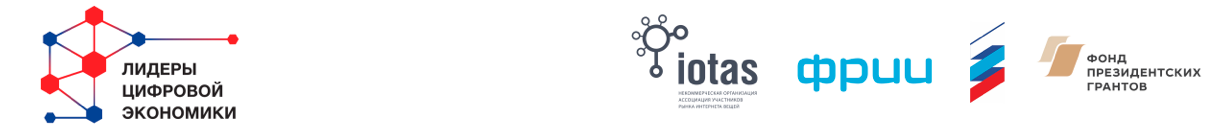 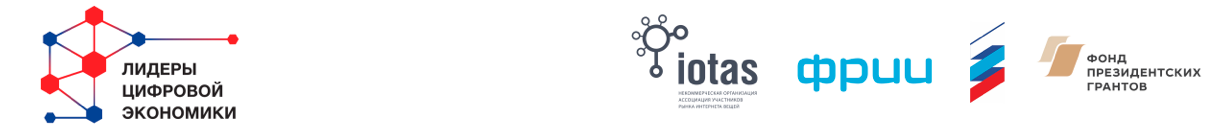 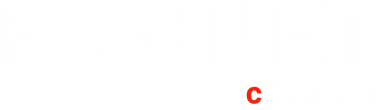 Выполнение задания
Приготовление кормосмеси
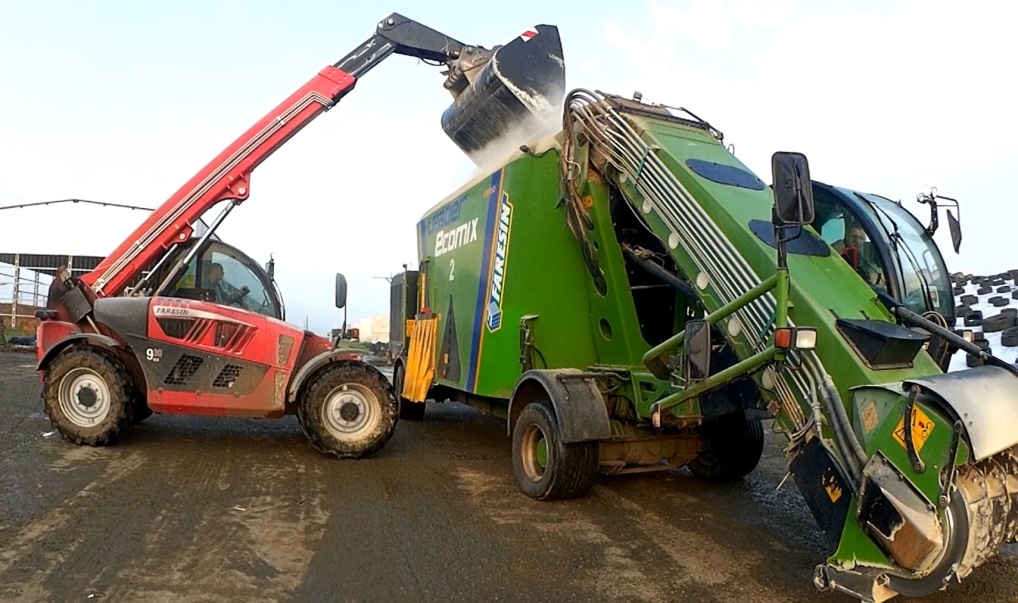 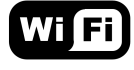 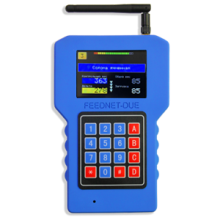 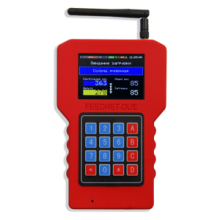 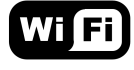 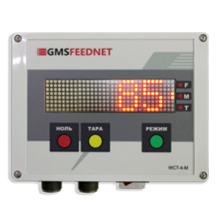 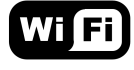 6
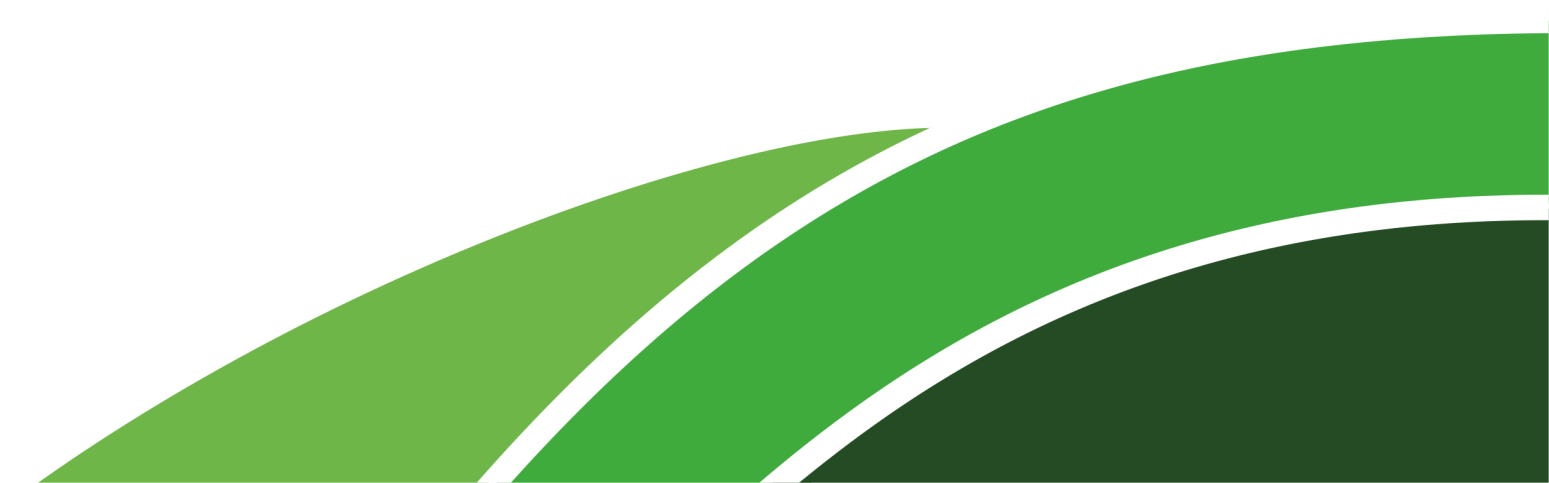 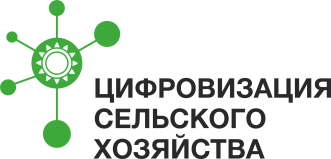 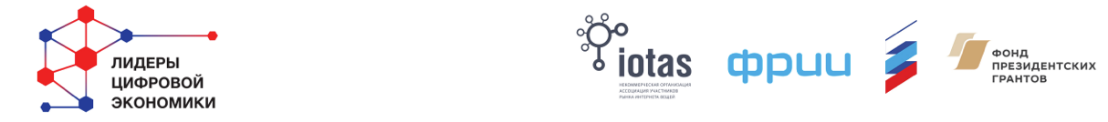 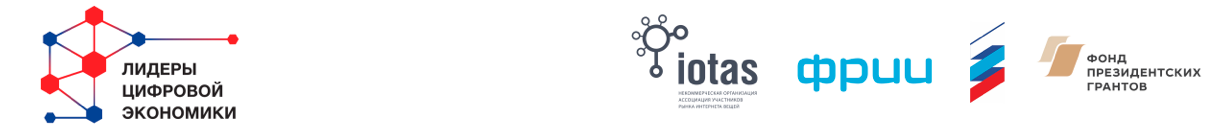 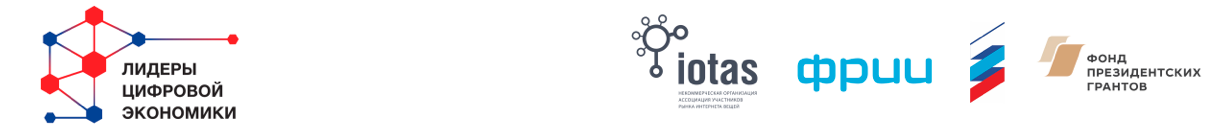 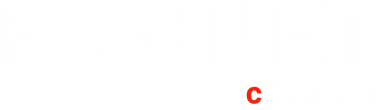 Выполнение задания
Раздача кормосмеси по секциям
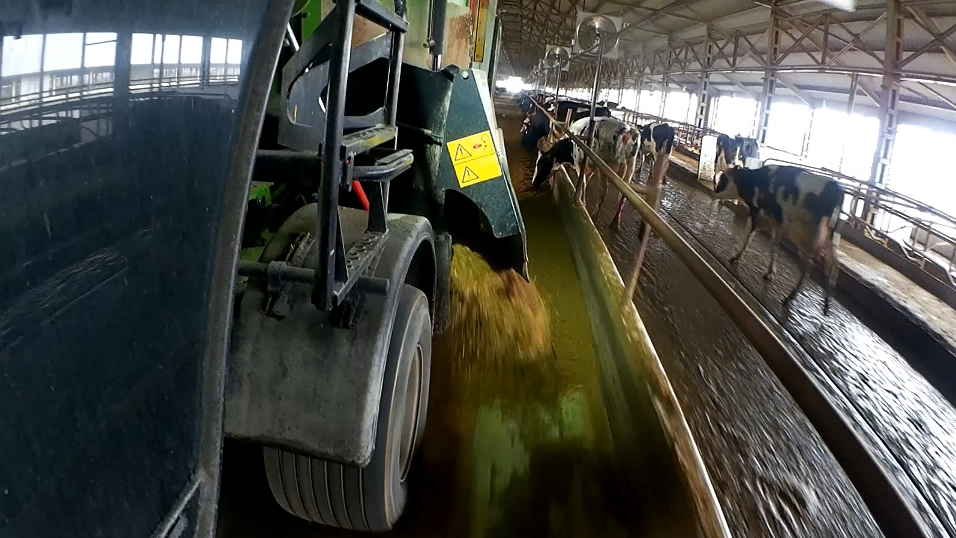 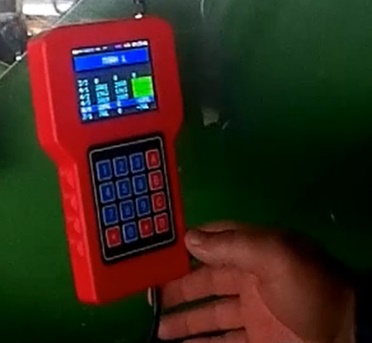 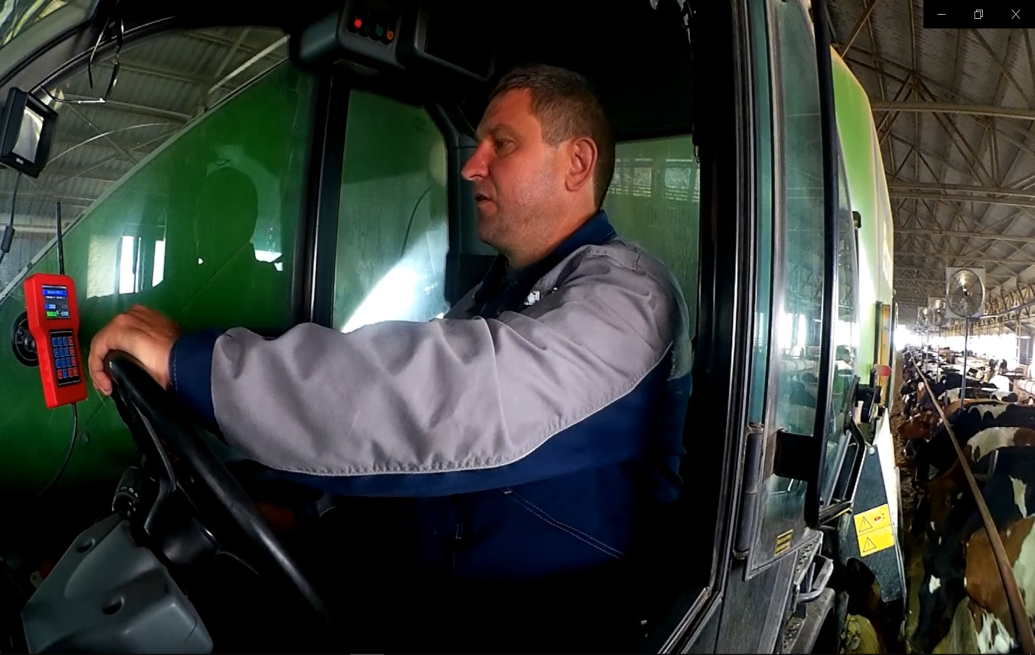 7
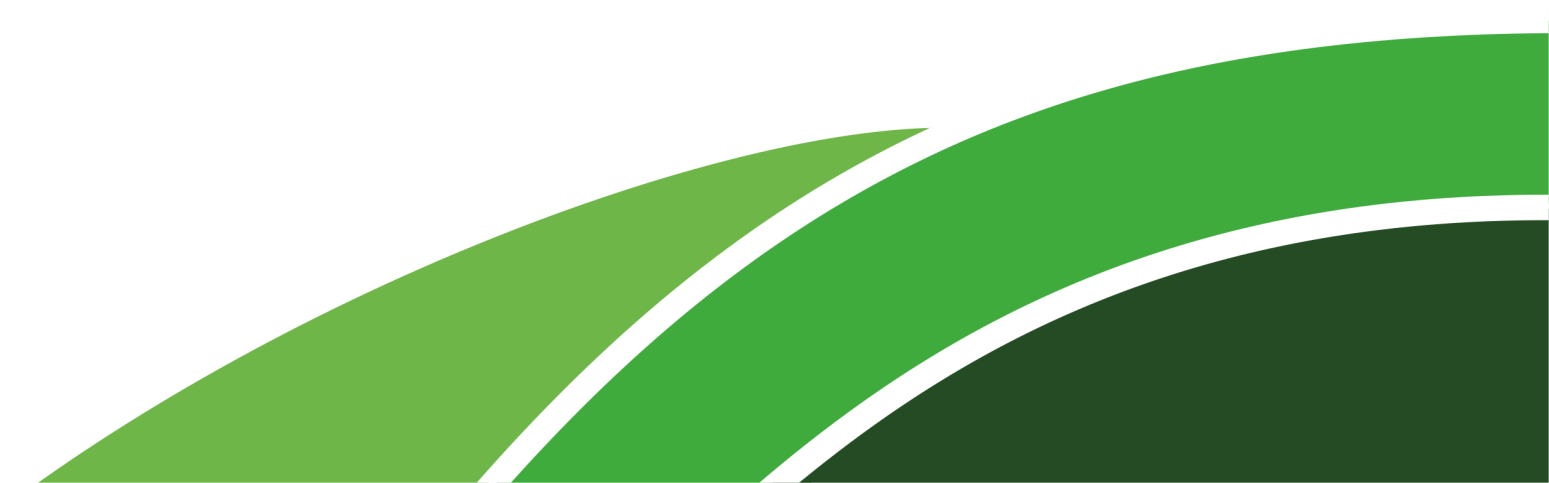 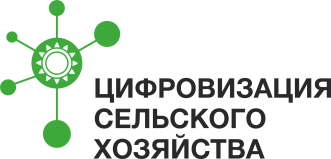 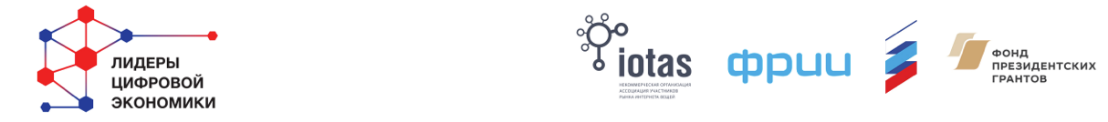 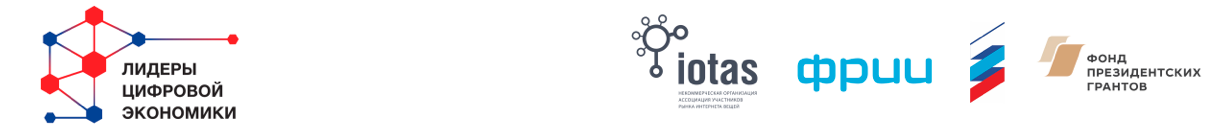 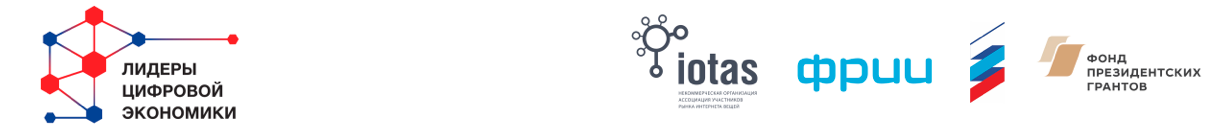 Получение отчета от кормосмесителя
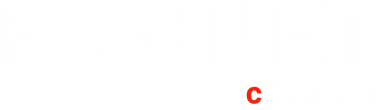 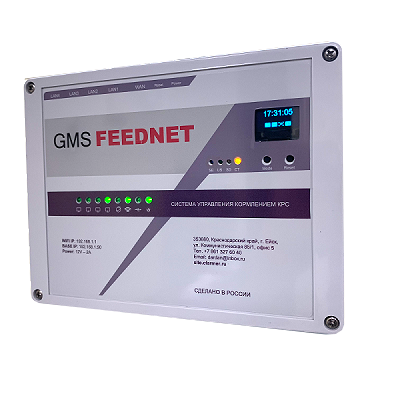 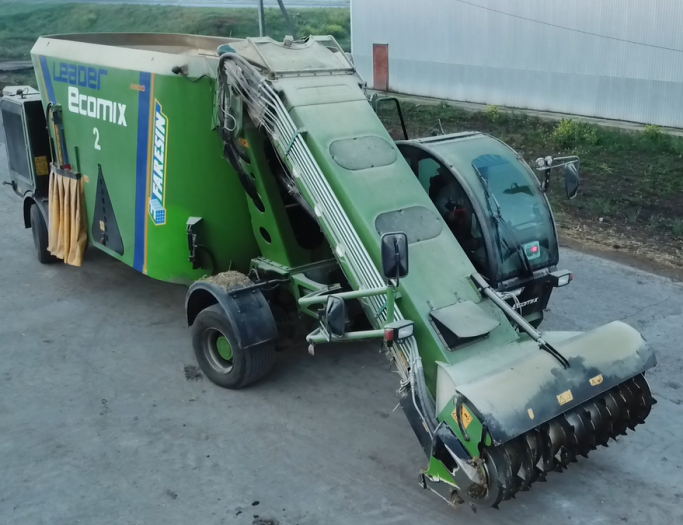 Базовая станция FeedNET
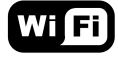 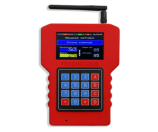 8
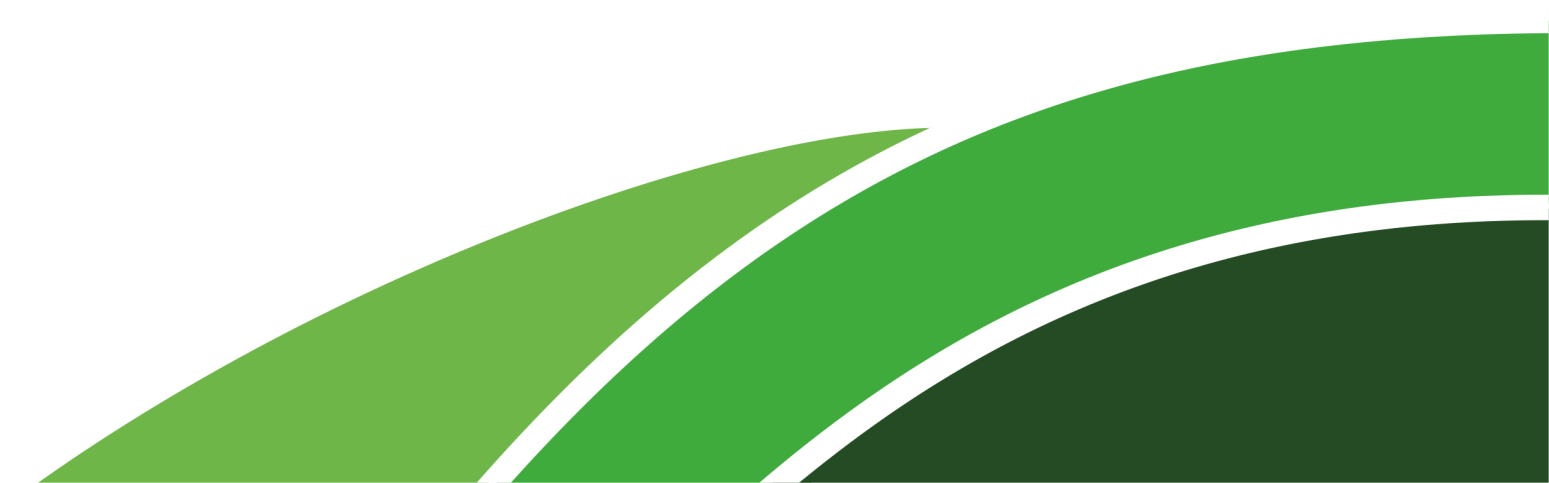 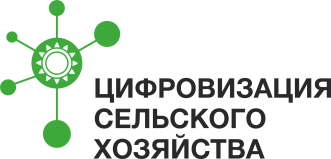 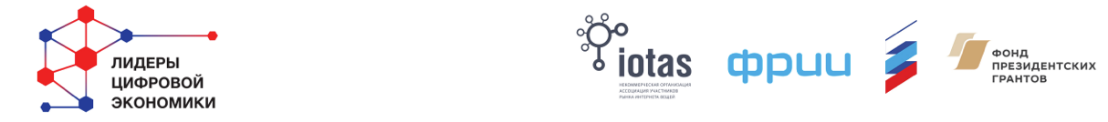 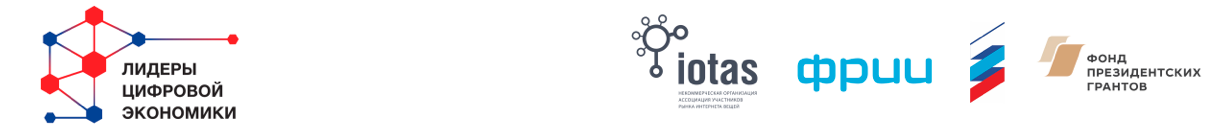 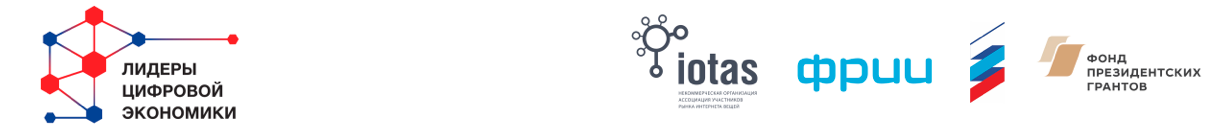 Микс-контроль
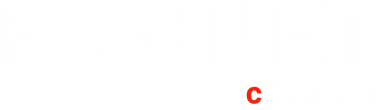 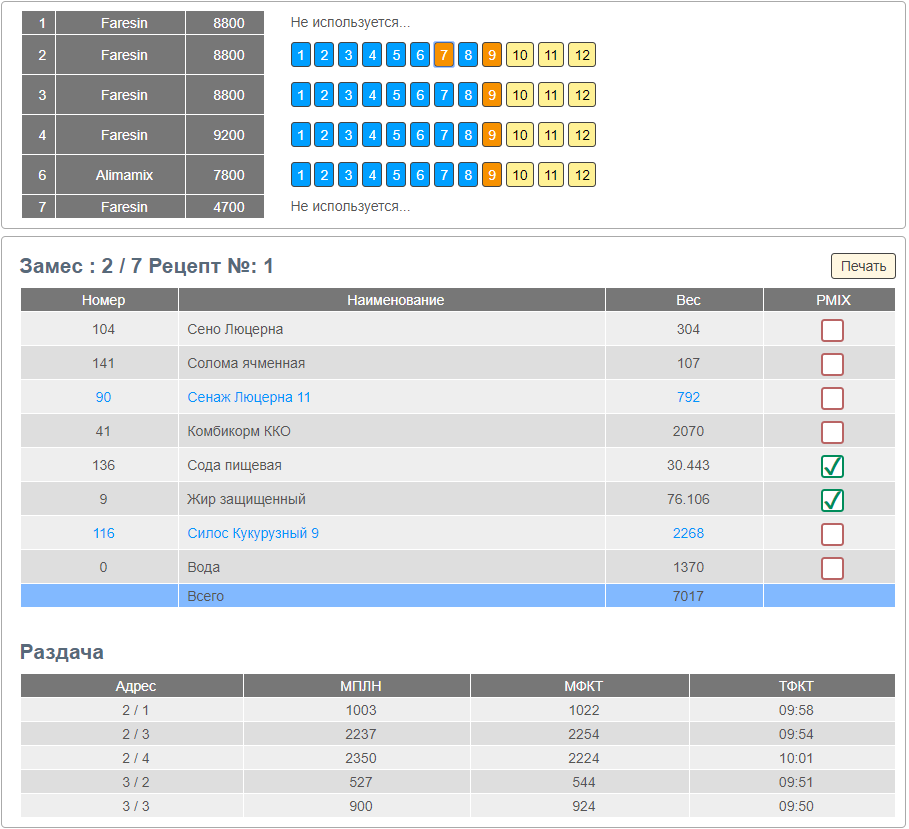 Отображение процесса кормления;
Вывод информации по каждому из замесов с указанием адреса выгрузки;
Возможность изменения порядка выполнения миксов или их перенос с одного кормосмесителя на другой.
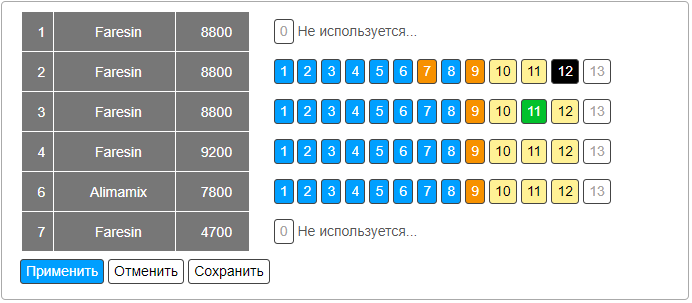 9
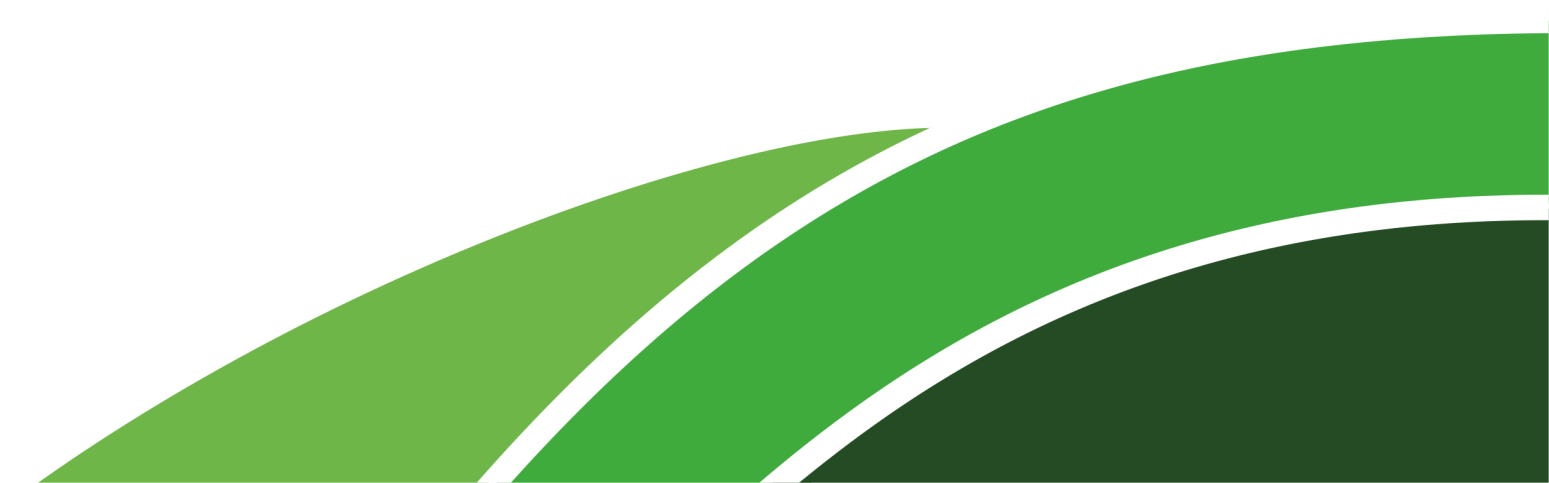 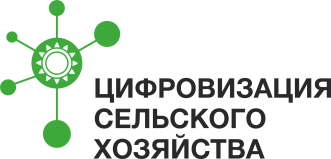 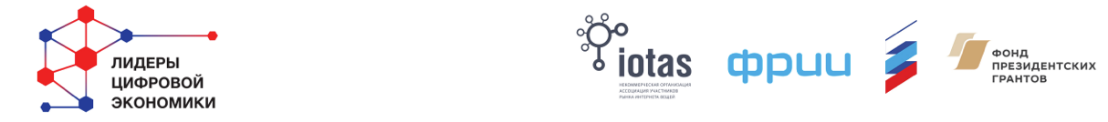 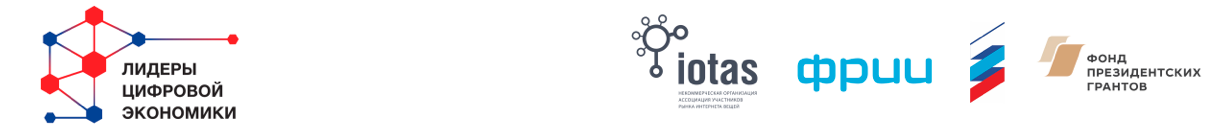 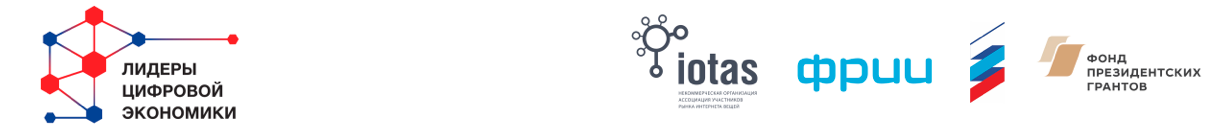 Хранение данных и связь с сервером системы
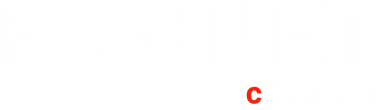 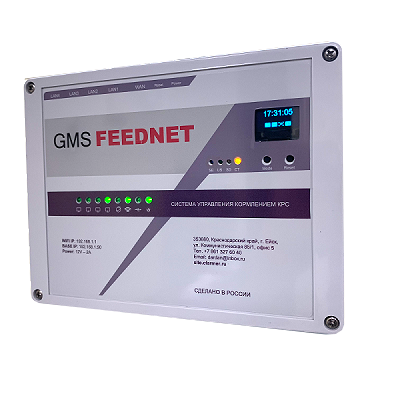 восстановление
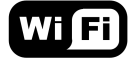 i
Резервное копирование и хранение на сервере
восстановление
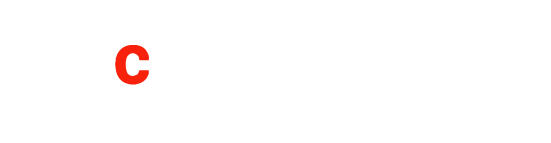 Резервное копирование и хранение на микро-SD
10
SD
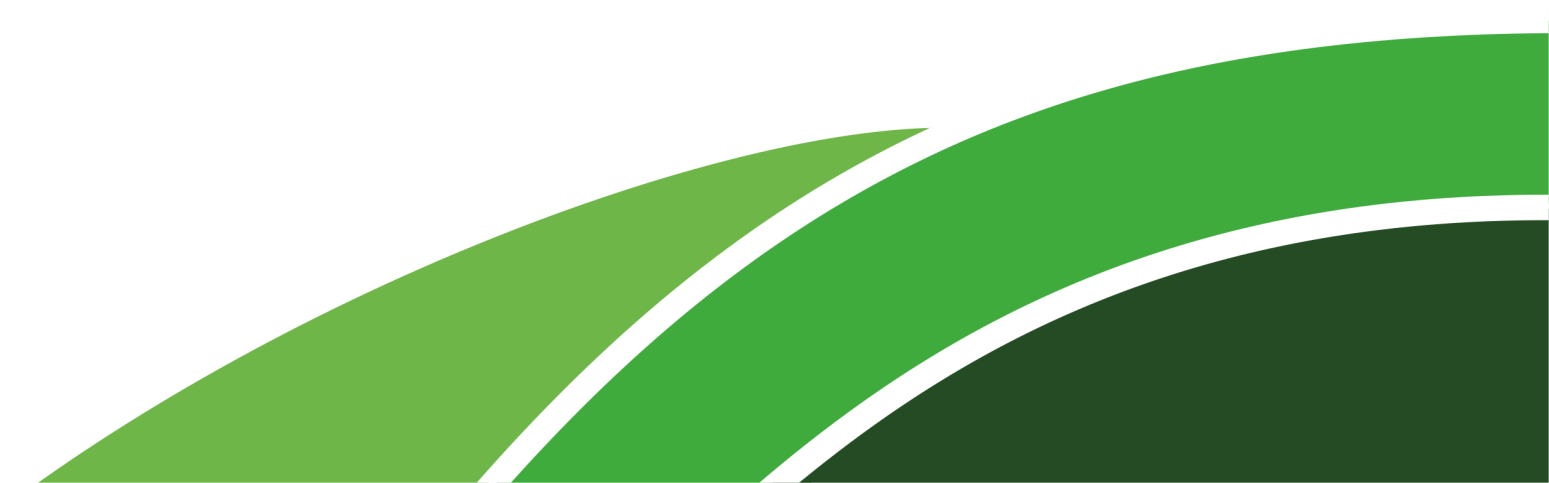 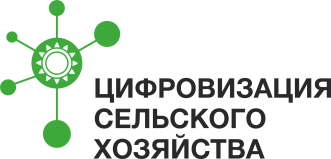 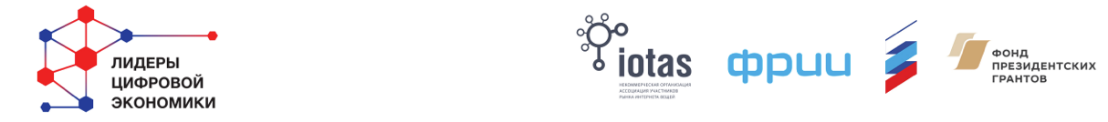 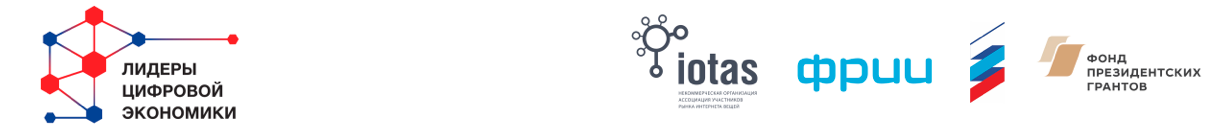 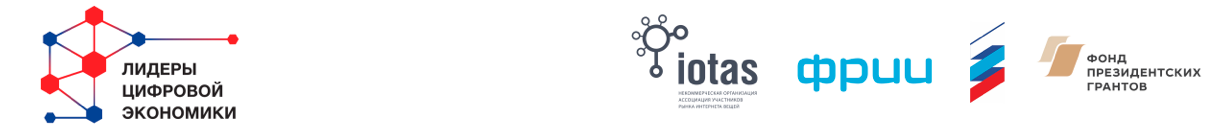 Облачный сервис «cFarmer»
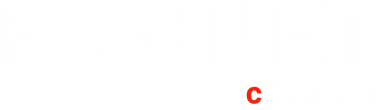 Пример отчета кормления
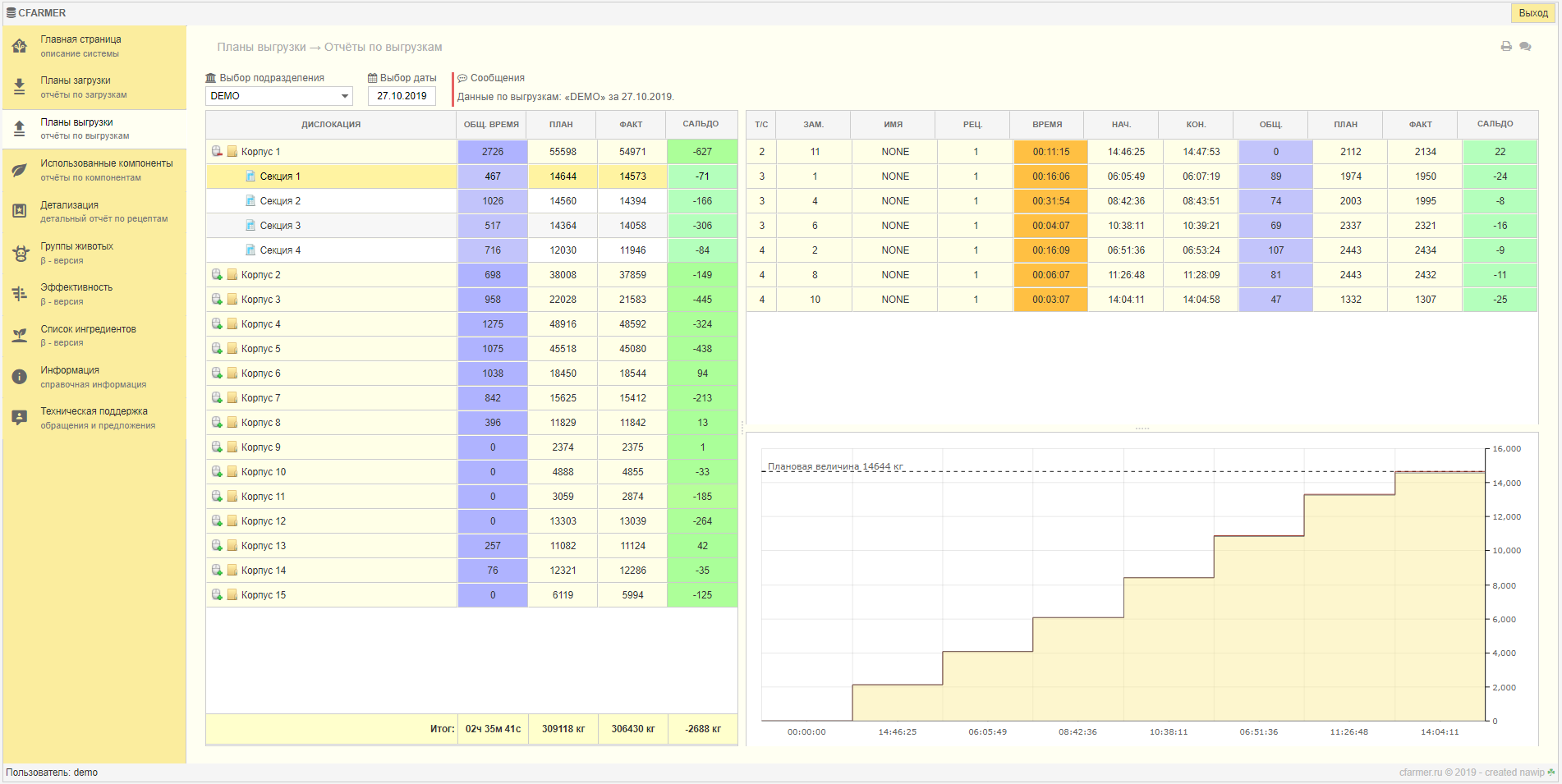 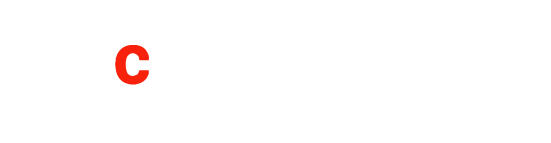 11
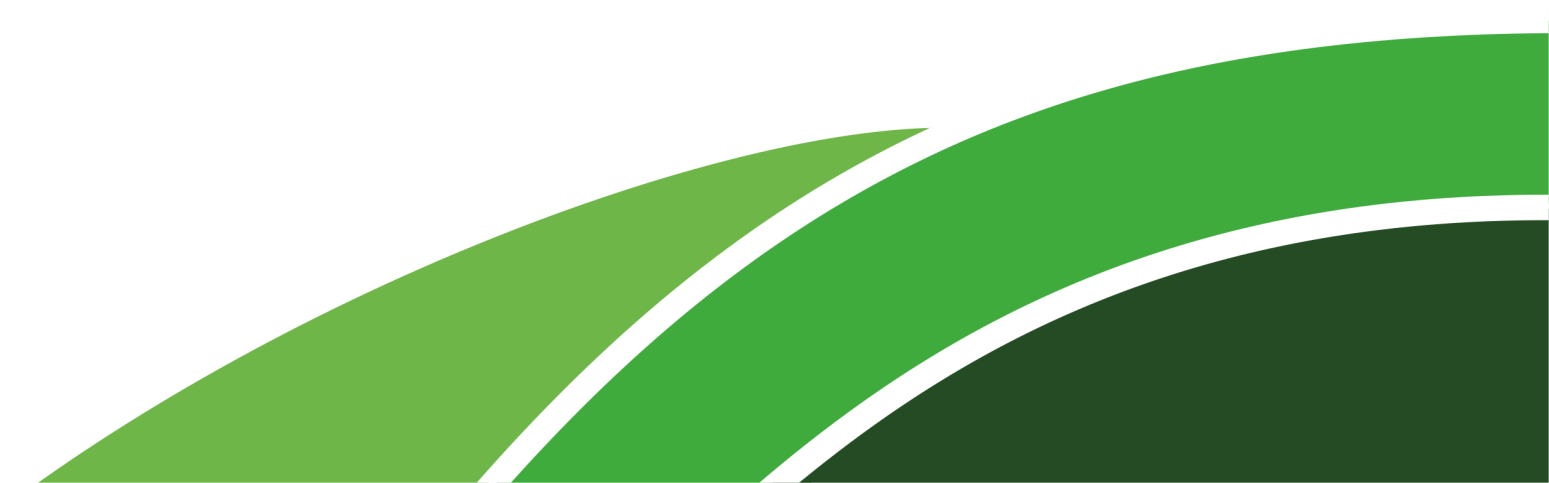 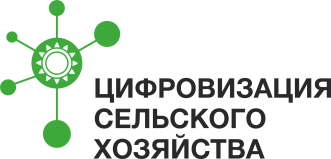 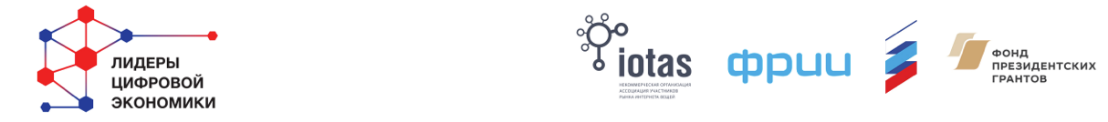 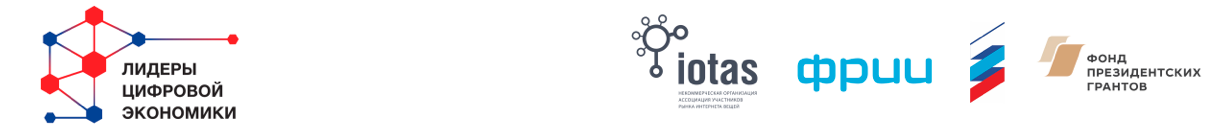 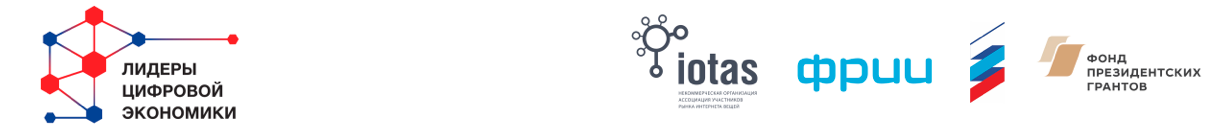 Особенности системы
Внедренческие
Инсталляция, пуско-наладочные работы и обучение за один день;
Адаптированность к различным схемам кормления.
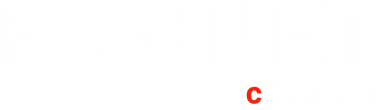 Эксплуатационные
Эргономичный и удобный интерфейс для зоотехника и механизатора;
Управление системой как с ПК, так и с мобильных устройств;
Минимальная потребность в сервисном обслуживании;
Возможность оперативной корректировки плана кормления при изменении рациона, количества животных, др. или при возникновении нештатных ситуаций.
Технологические
Удобство монтажа, обслуживания и работы благодаря беспроводным технологиям и особенностям конструкции;
Возможность установки на любой тип кормосмесителя;
Бесперебойная работа в агрессивных условиях фермы.
12
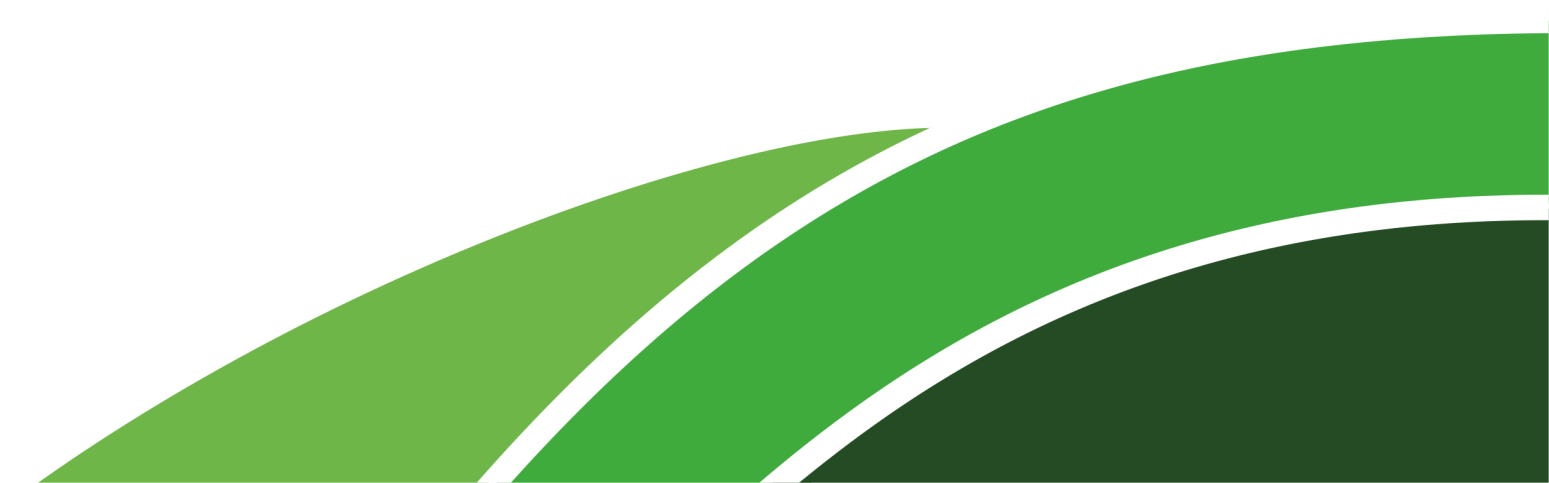 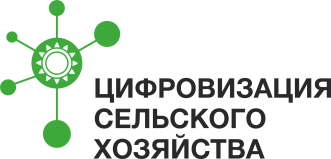 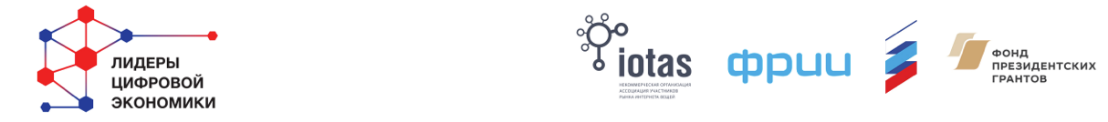 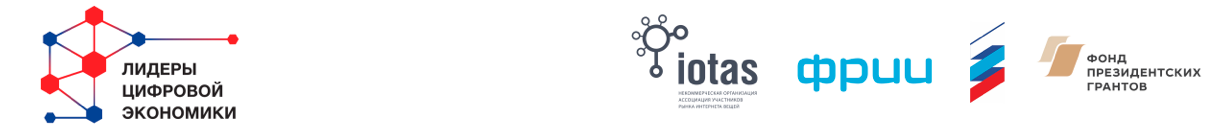 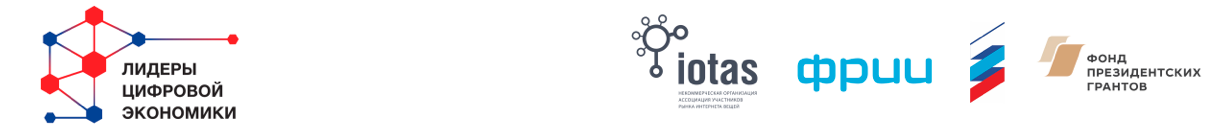 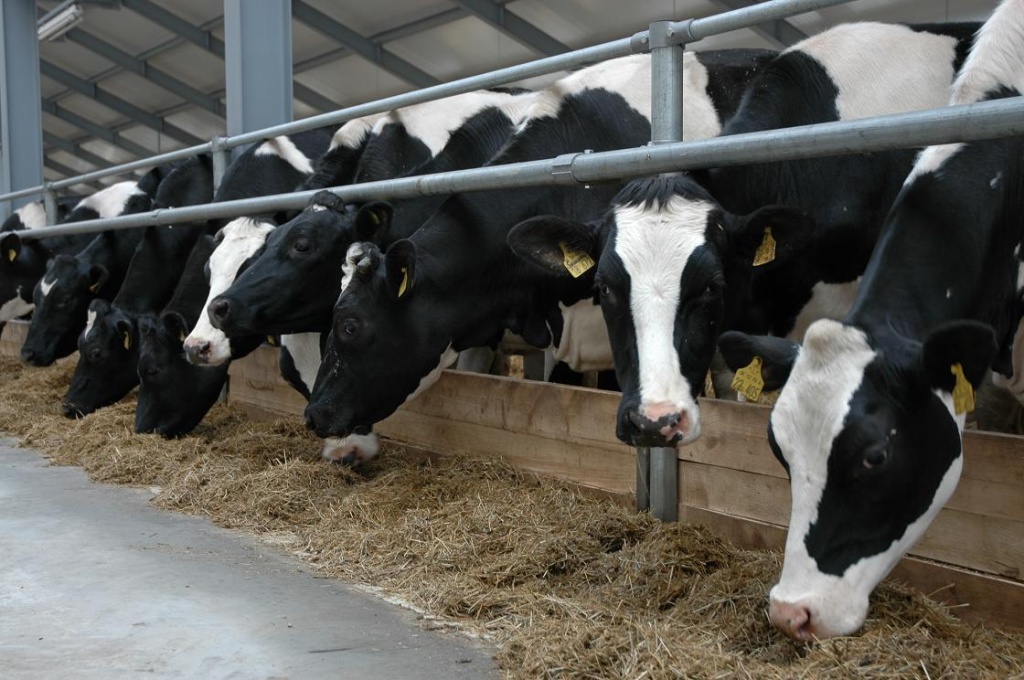 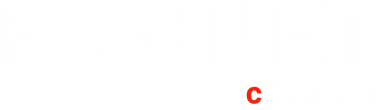 Рост надоев и улучшение здоровья стада
Достоверность данных по кормлению
Рациональный расход корма и денег
13
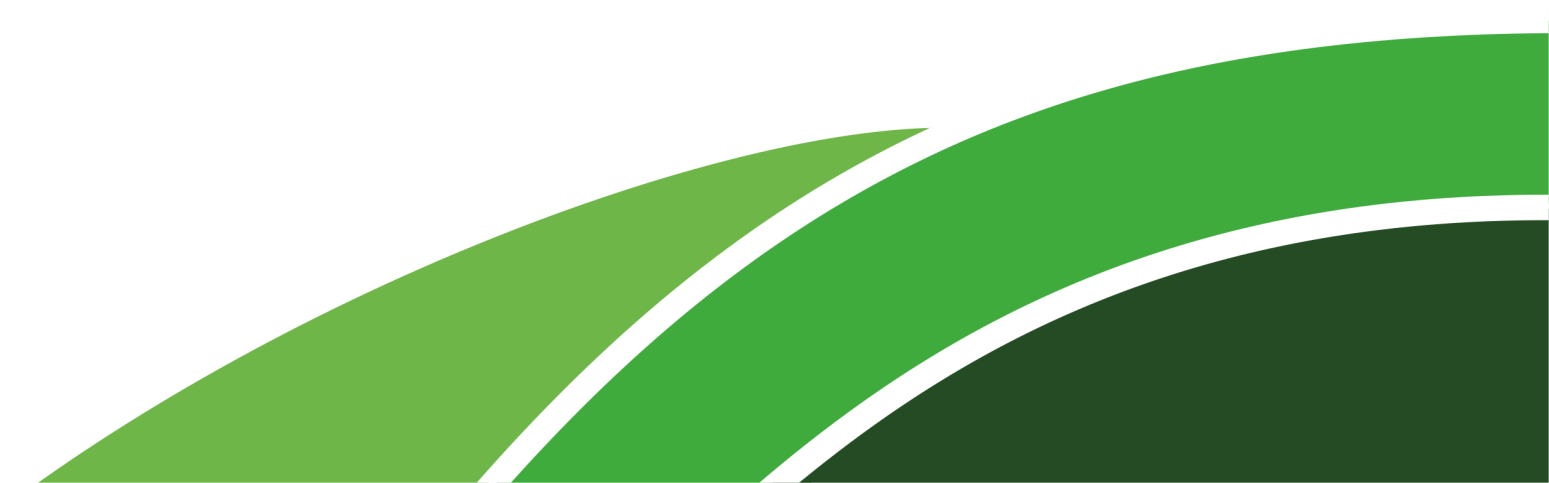 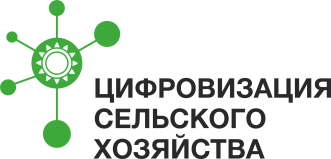 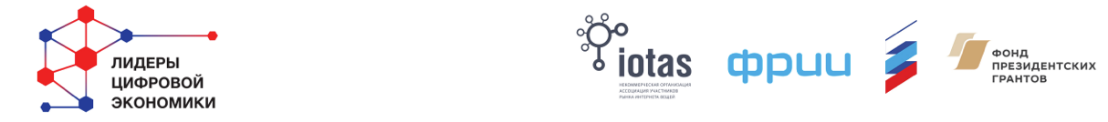 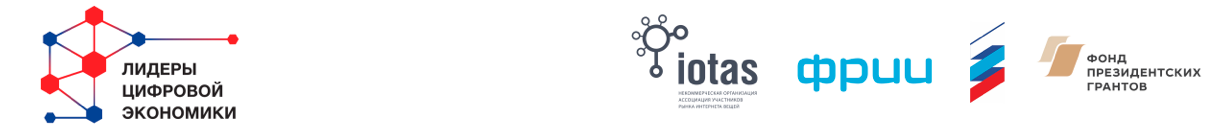 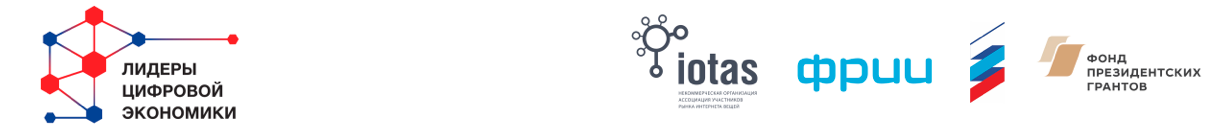 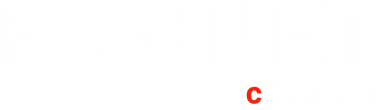 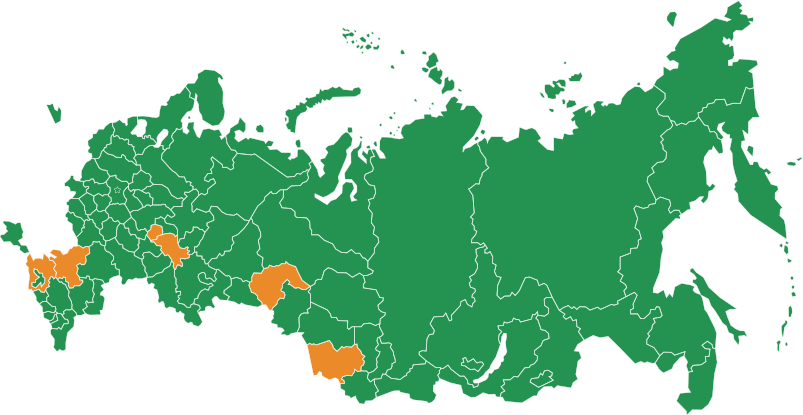 Алтайский край;
Краснодарский край;
Ростовская область;
Татарстан;
Тюменская область;
Чувашия.
14
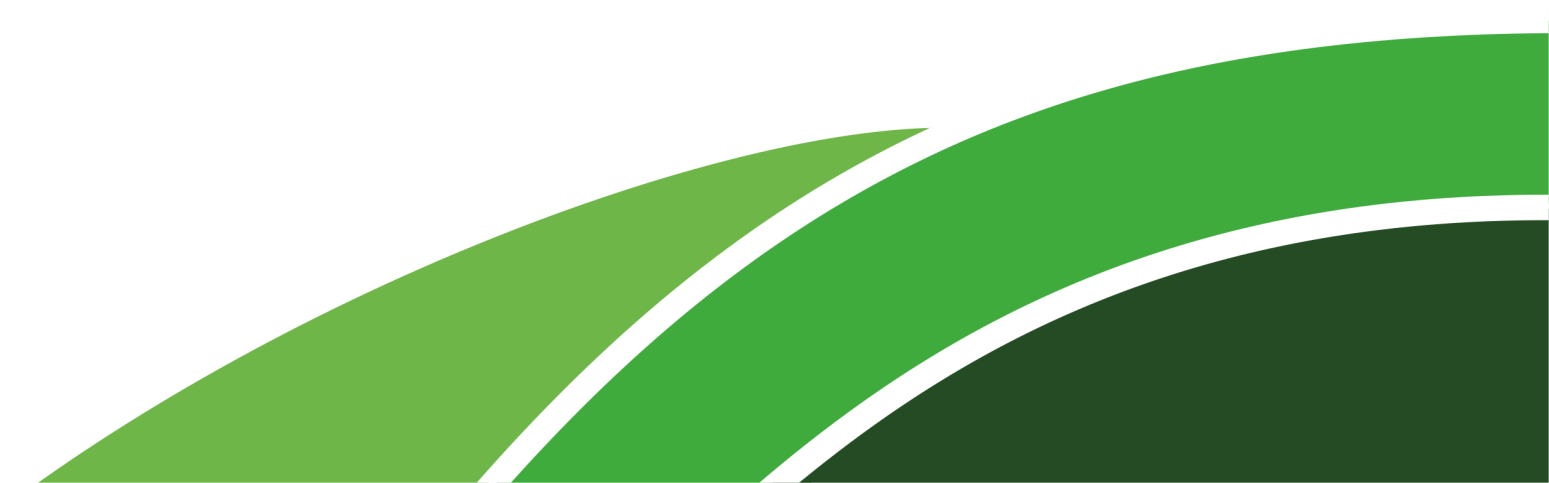 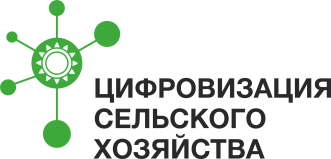 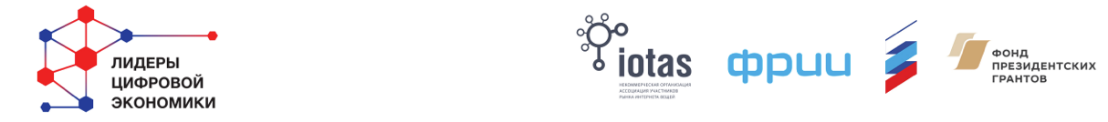 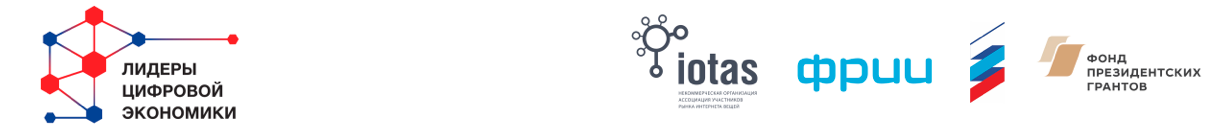 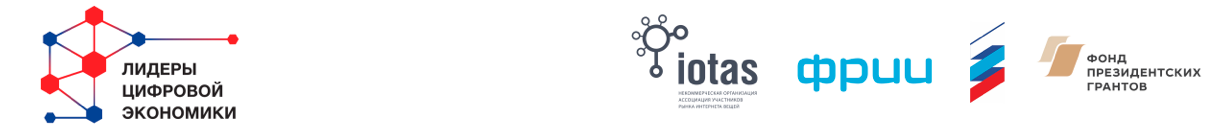 Наши контакты:
ООО «Транспортная логистика»

Краснодарский край, Ейск, 
ул. Коммунистическая, 85/1 офис 5

8 861 327-60-40
8 988 888-12-49

feednet@bk.ru
site.cfarmer.ru
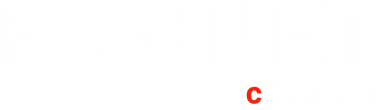 15